JOHN SOMERS
Payhembury
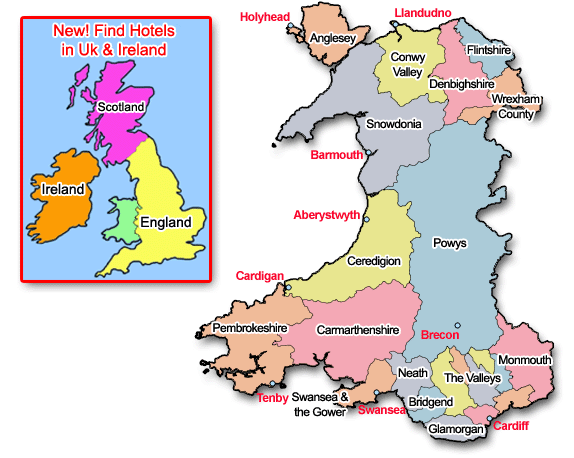 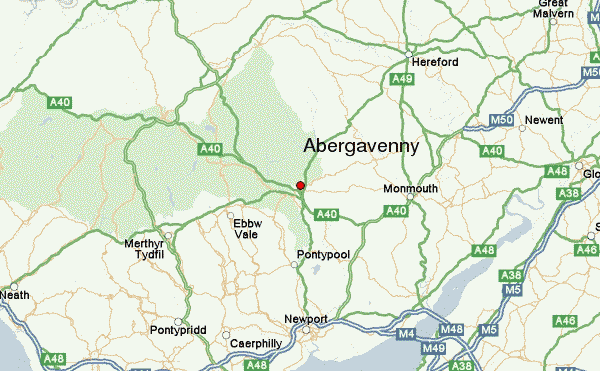 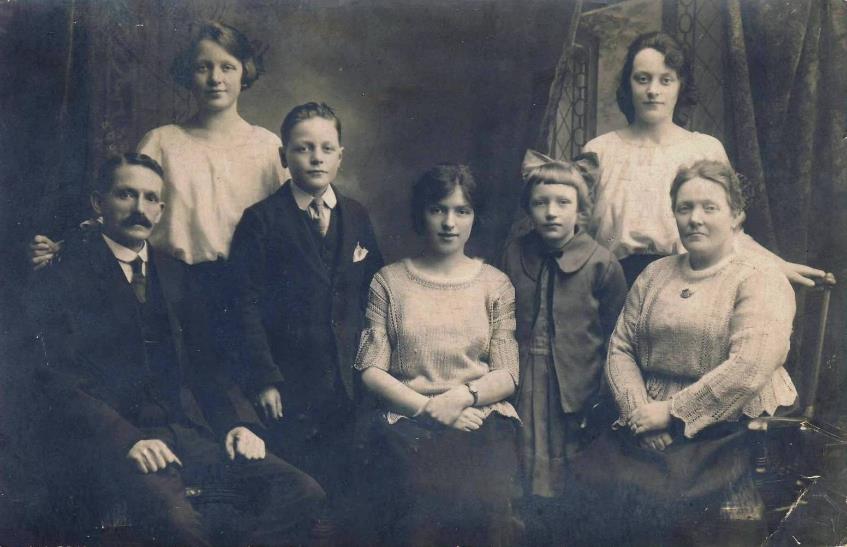 Gilmore family.
Left to right: Gramper Gilmore (miner, Abertillery), Aunty Doll, Uncle George, Aunty Gwen, Aunty Vera, Lily Somers (Mam), Gran Gilmore (nee Workman).
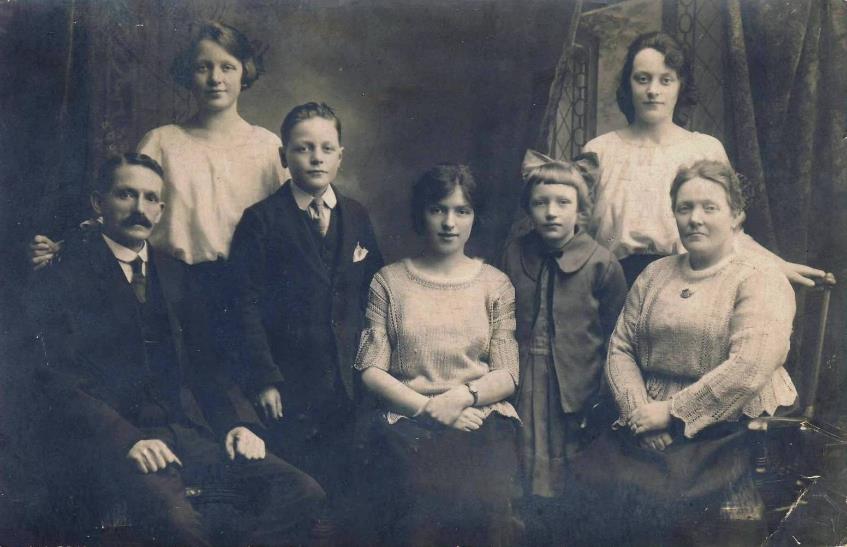 Gilmore family.
Left to right: Gramper Gilmore (miner, Abertillery), Aunty Doll, Uncle George, Aunty Gwen, Aunty Vera, Lily Somers (Mam), Gran Gilmore (nee Workman).
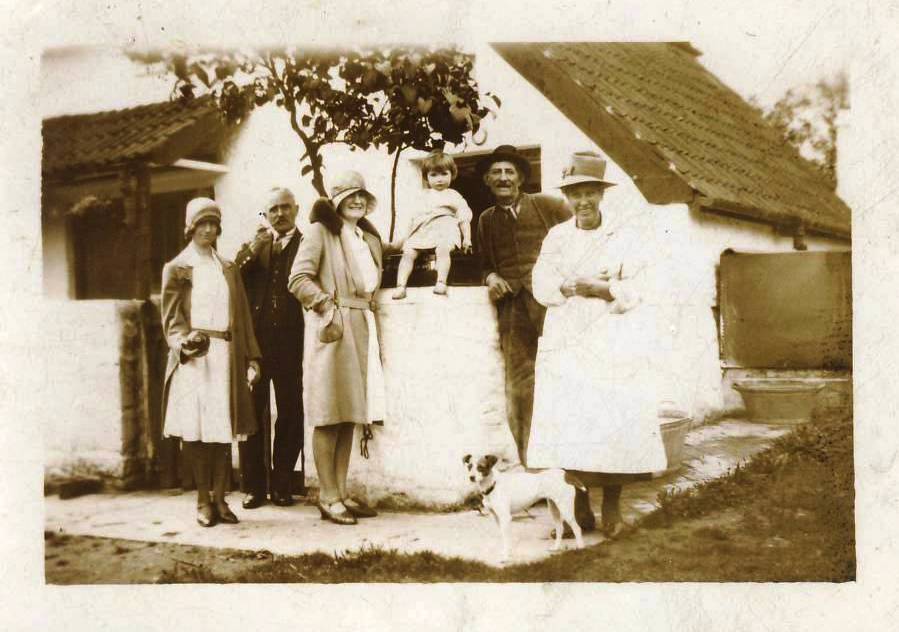 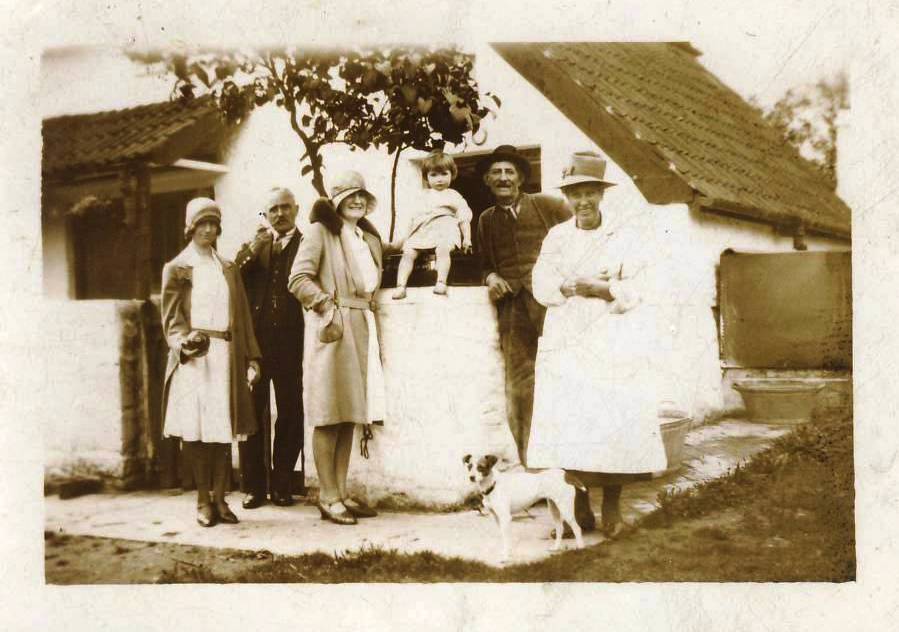 Great Oak, Bryngwyn, near Abergavenny, Monmouthshire
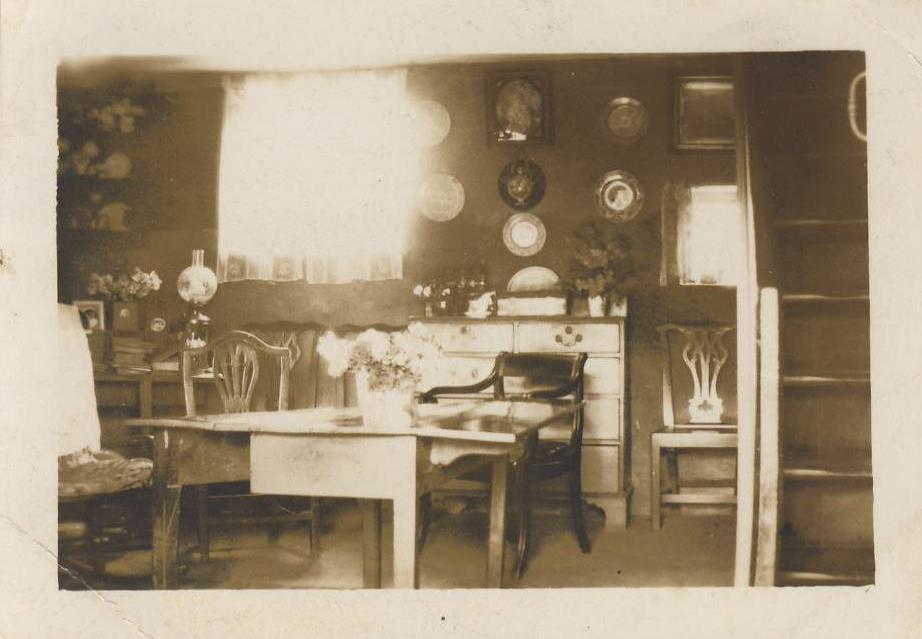 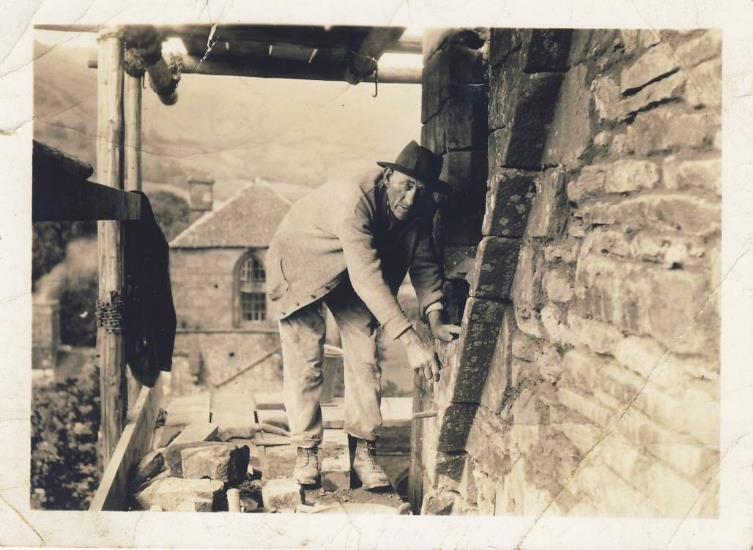 Llanthony Abbey
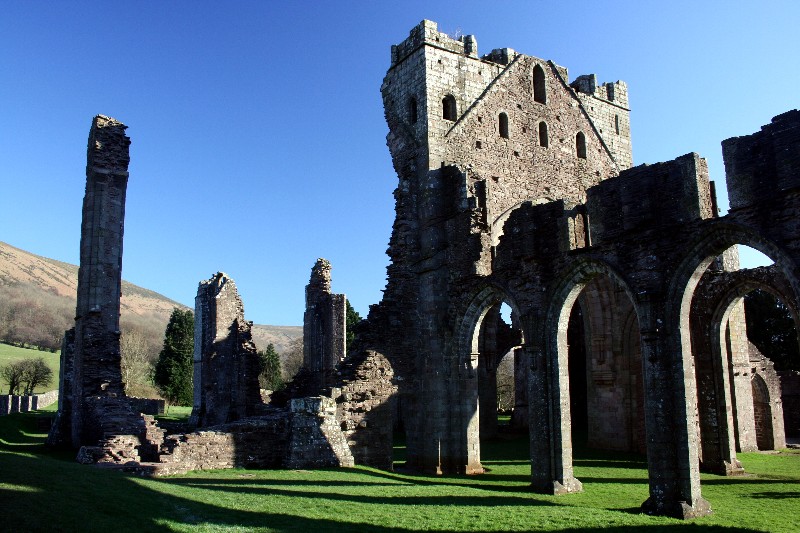 Llanthony Abbey
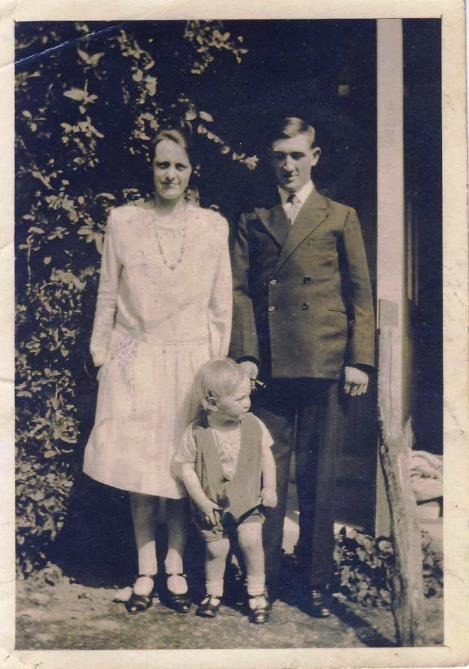 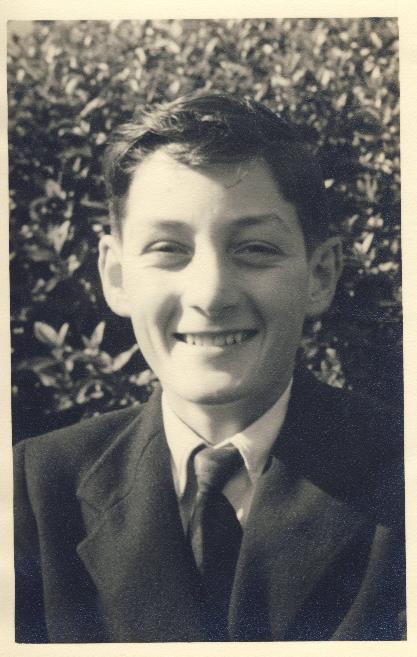 John Somers, first year at King Henry V111 Grammar School, Abergavenny.
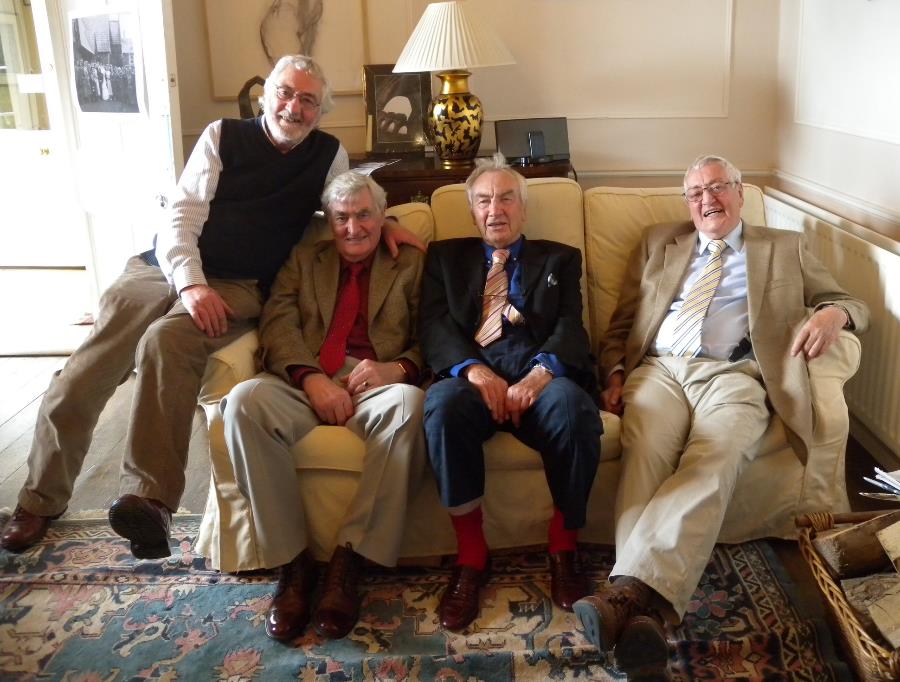 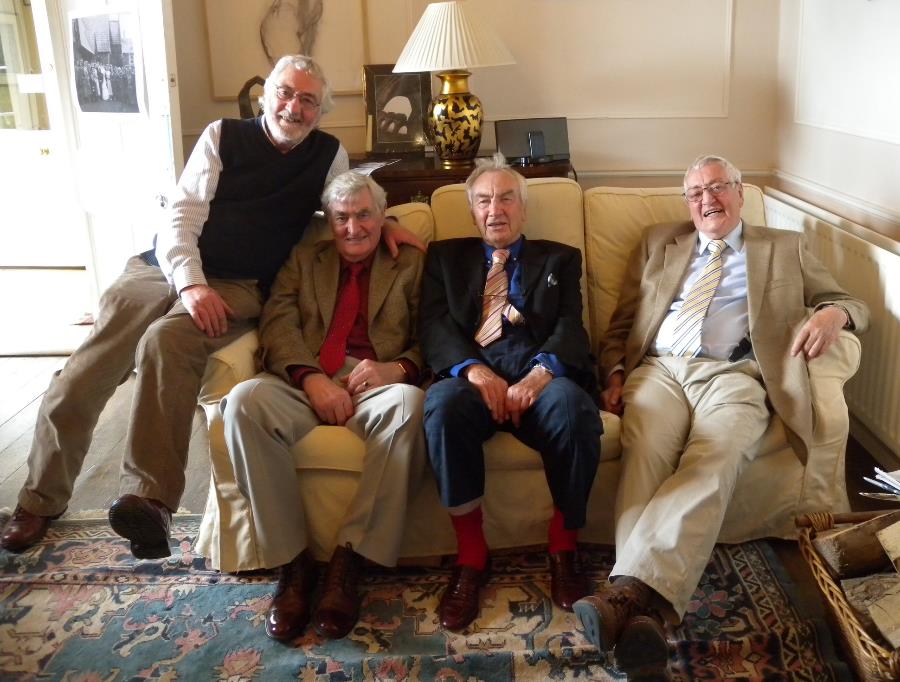 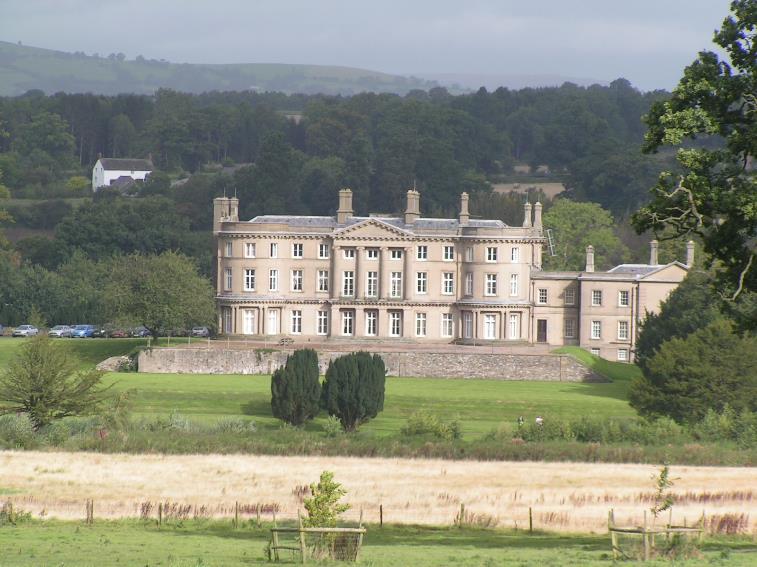 Llanarth Court
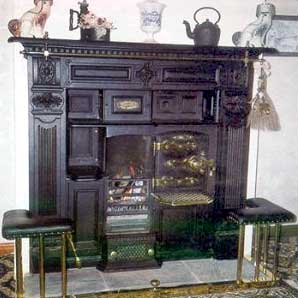 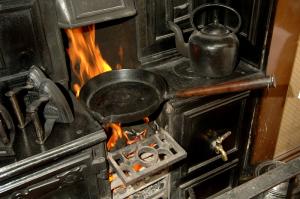 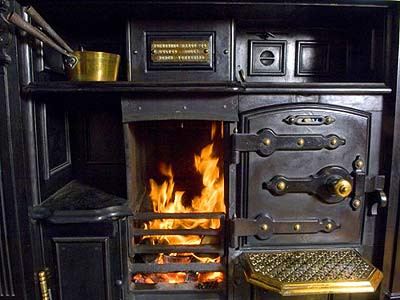 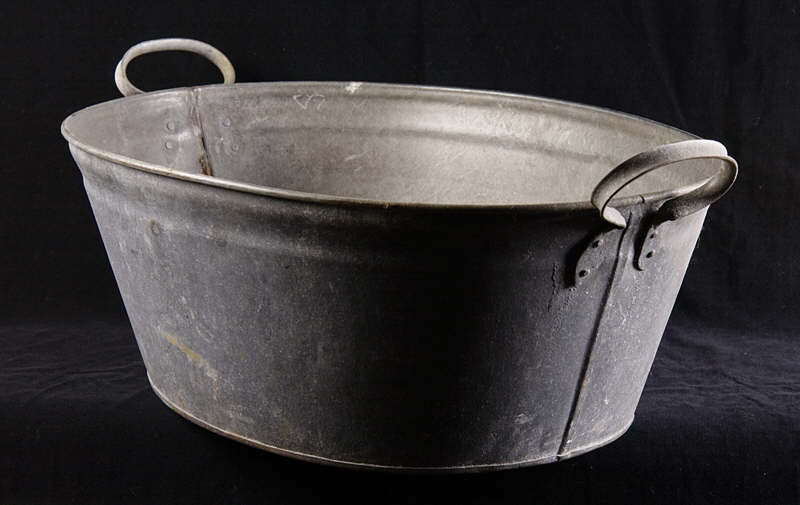 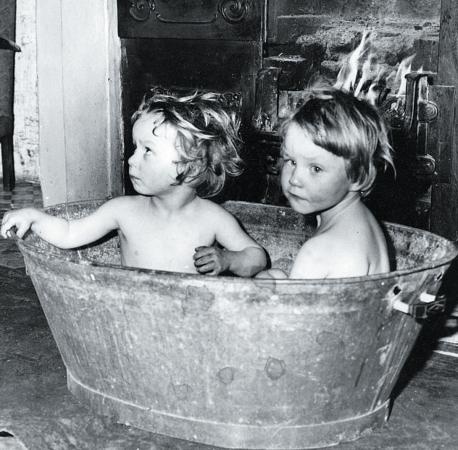 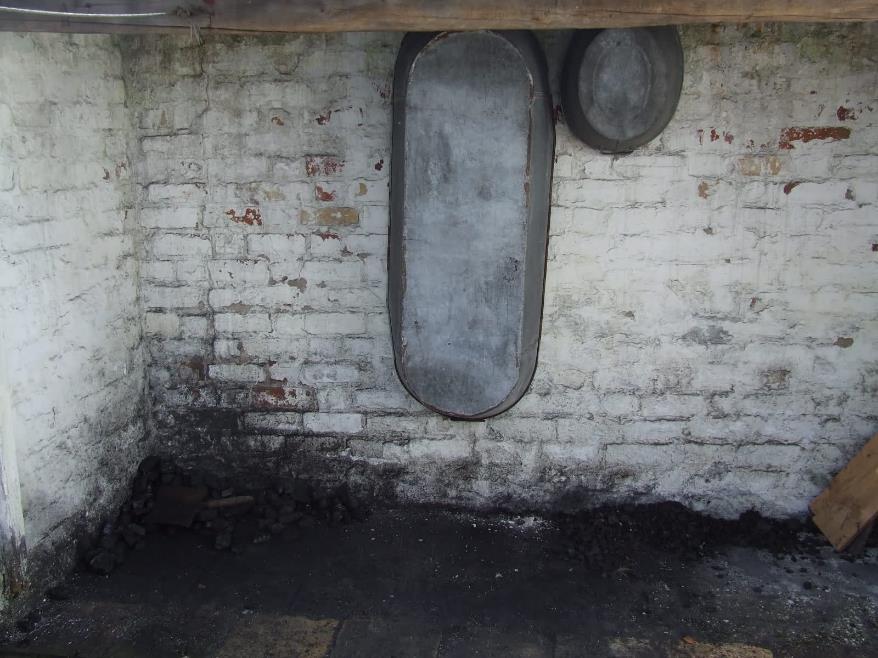 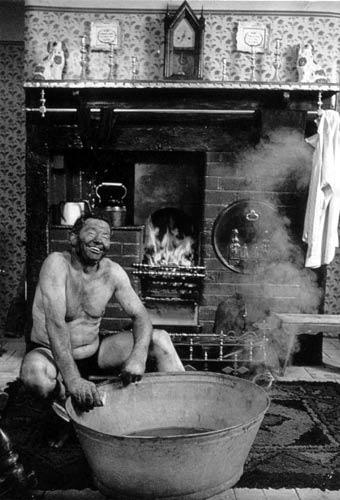 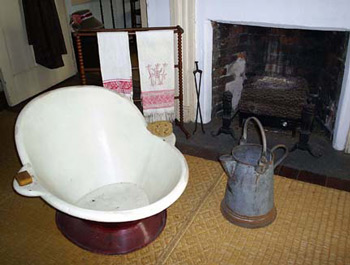 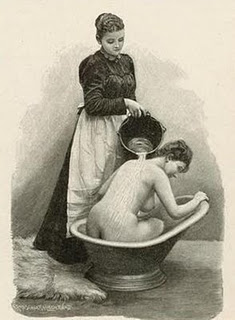 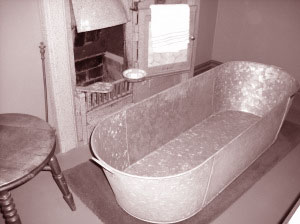 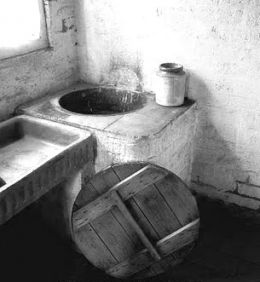 Wash House
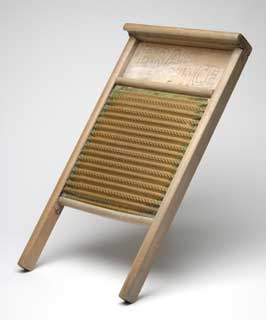 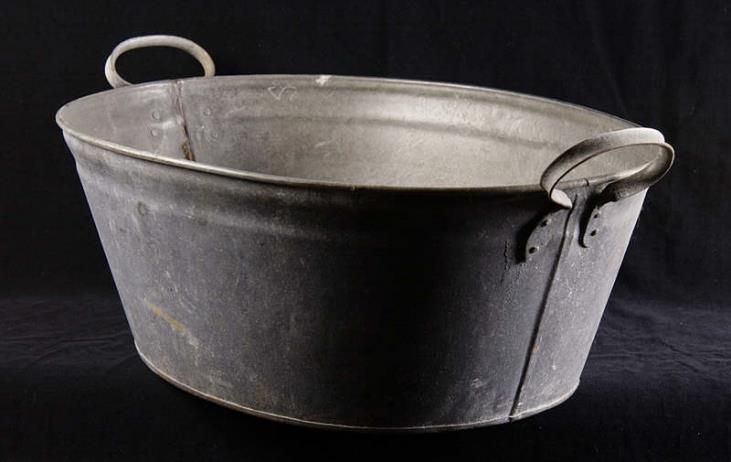 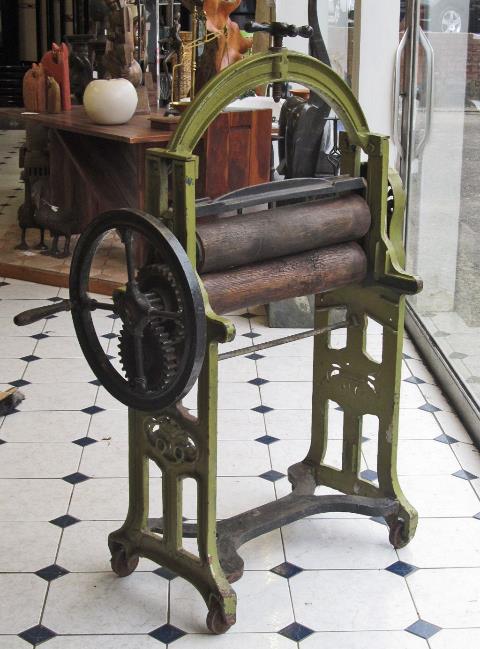 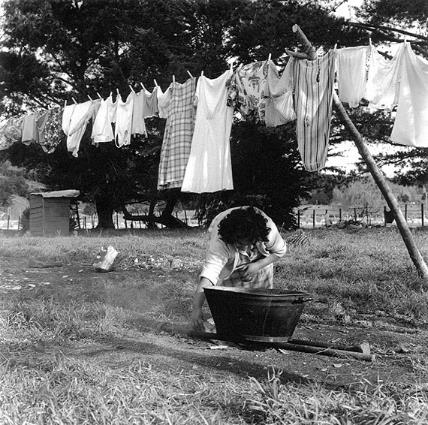 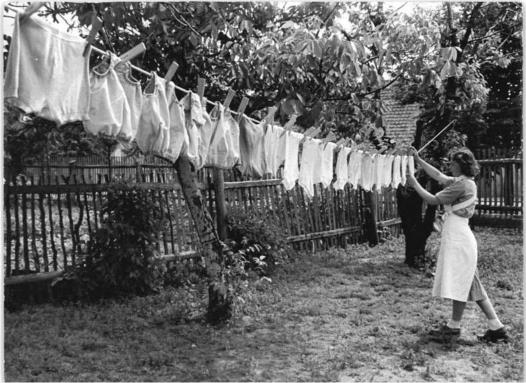 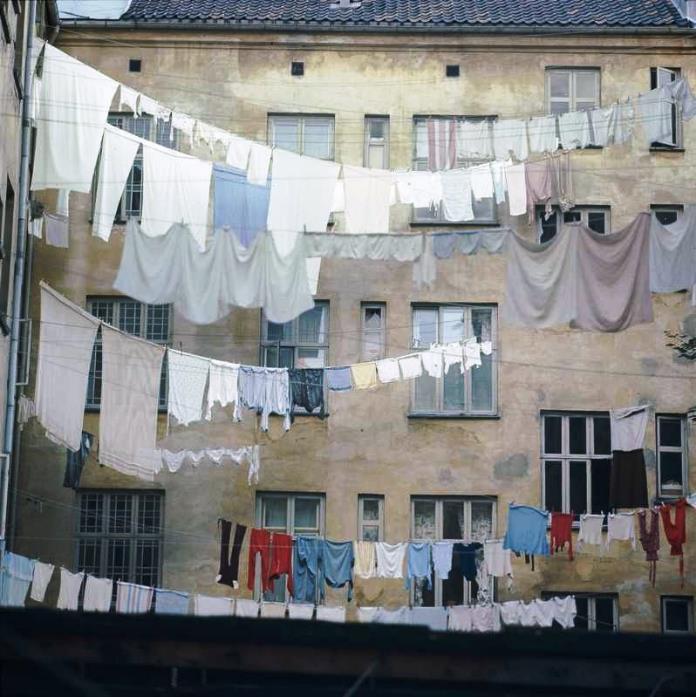 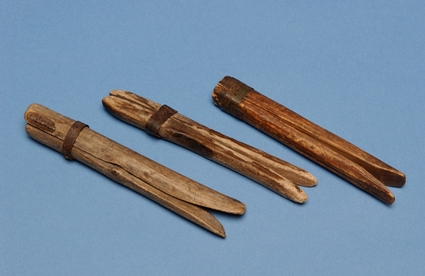 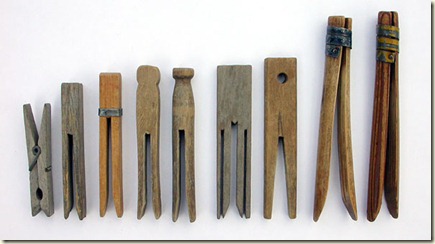 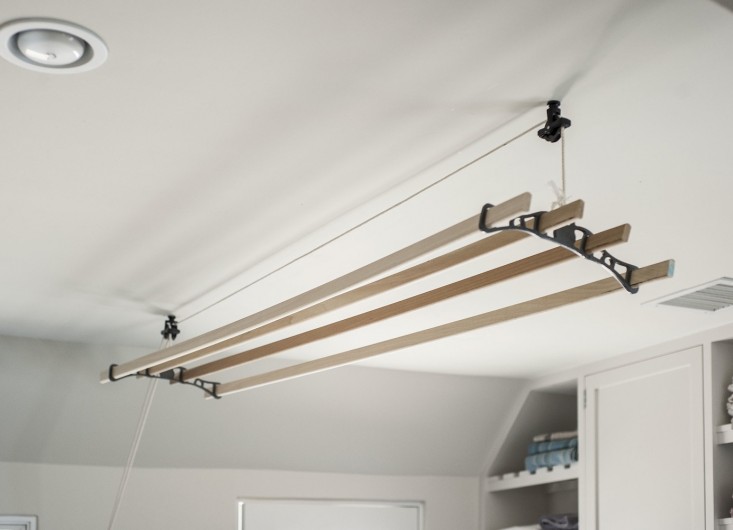 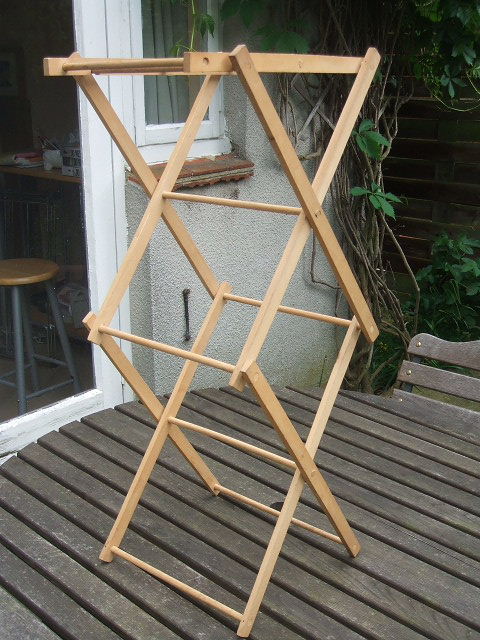 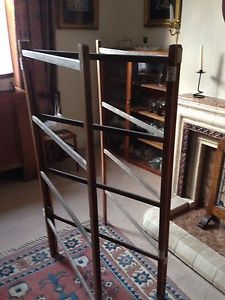 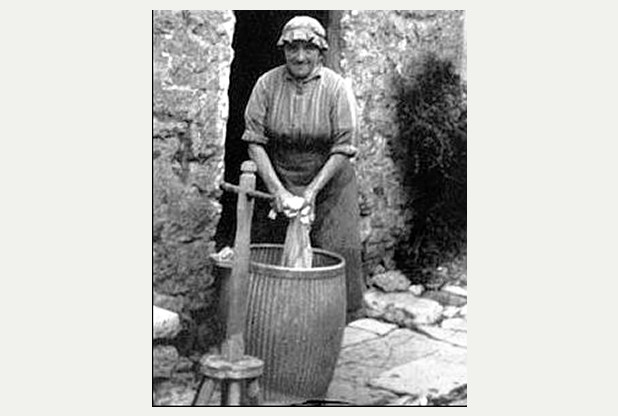 Dolly tub in use
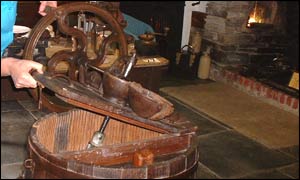 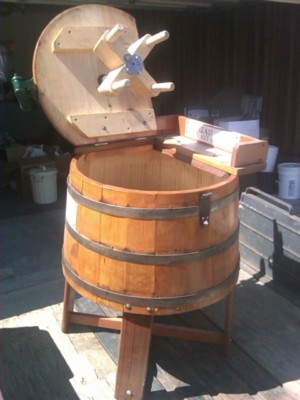 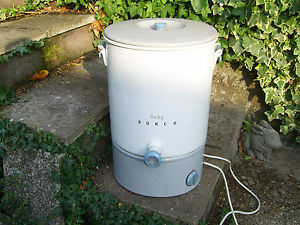 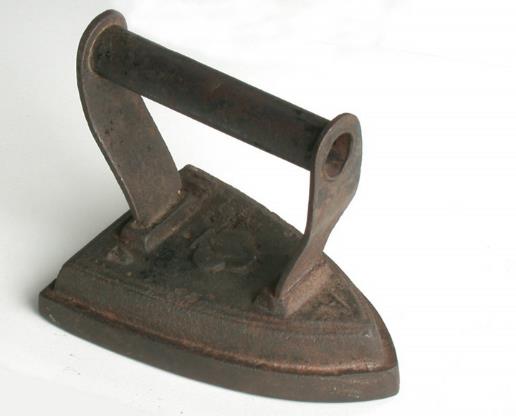 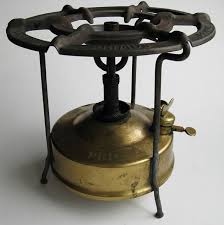 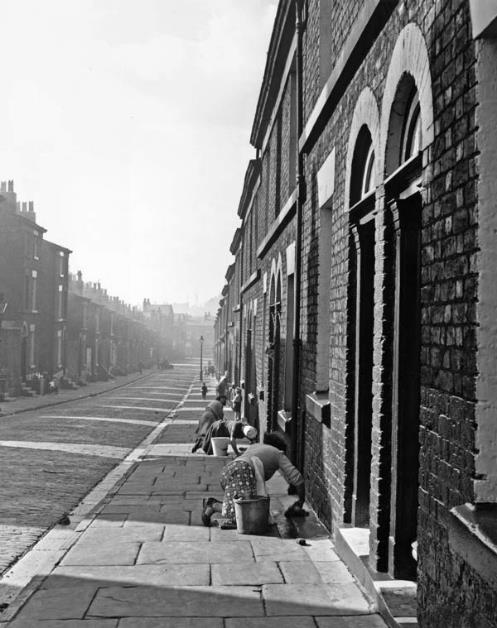 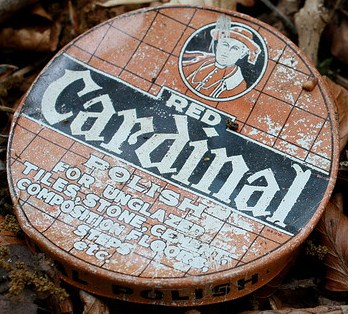 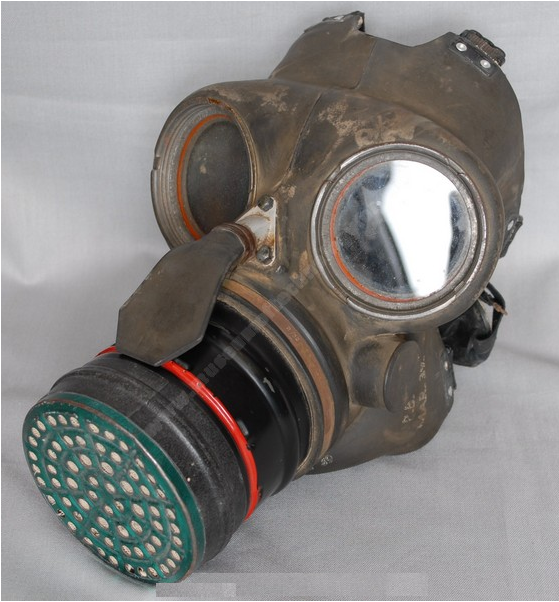 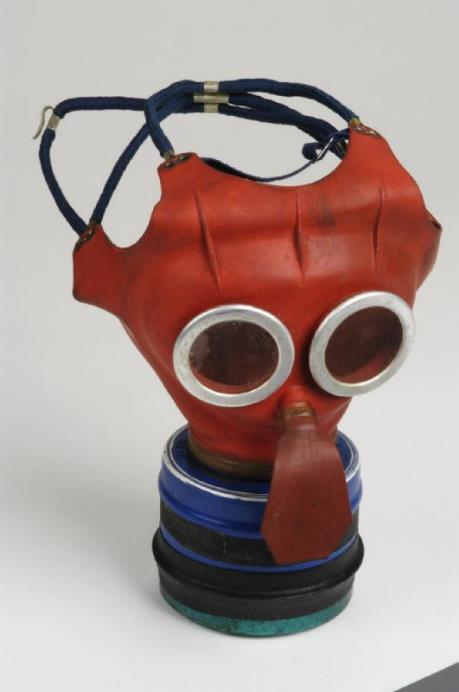 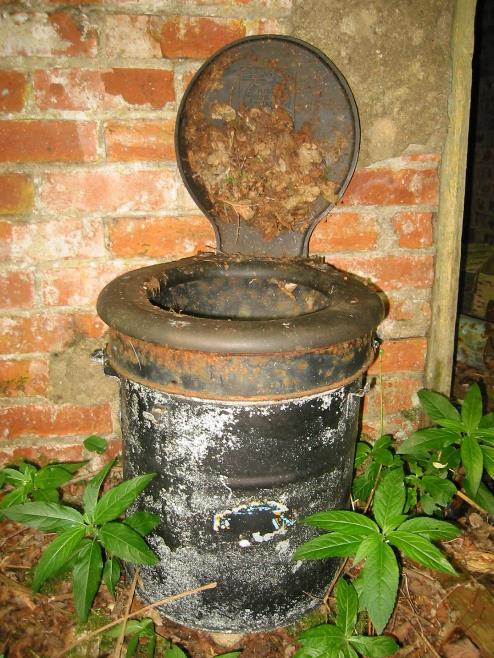 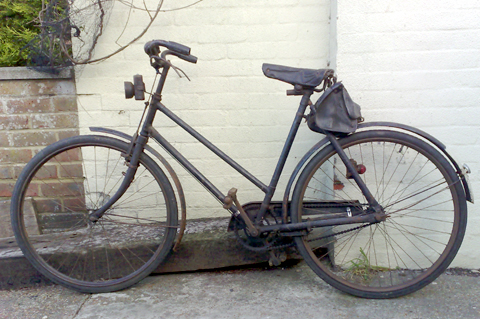 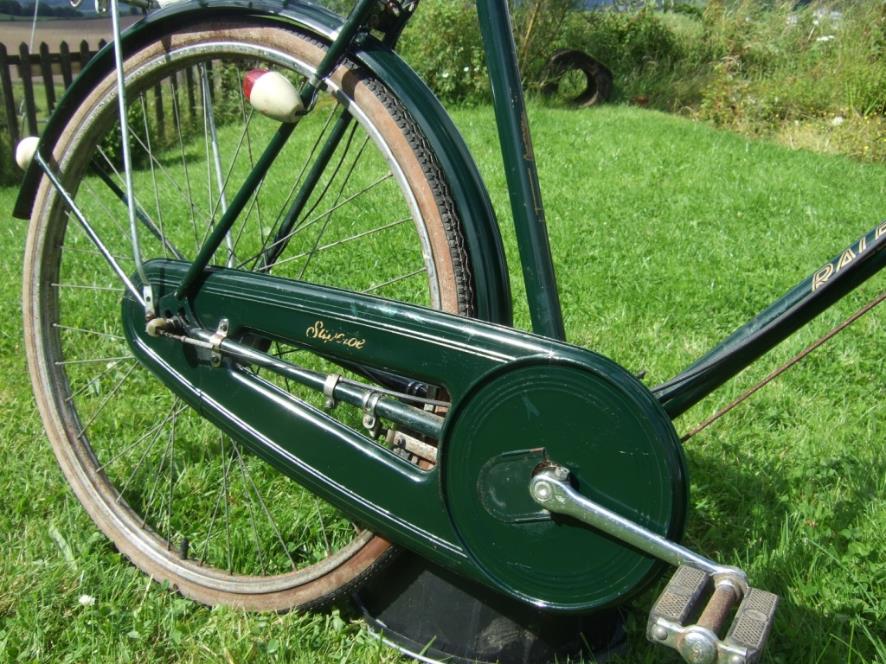 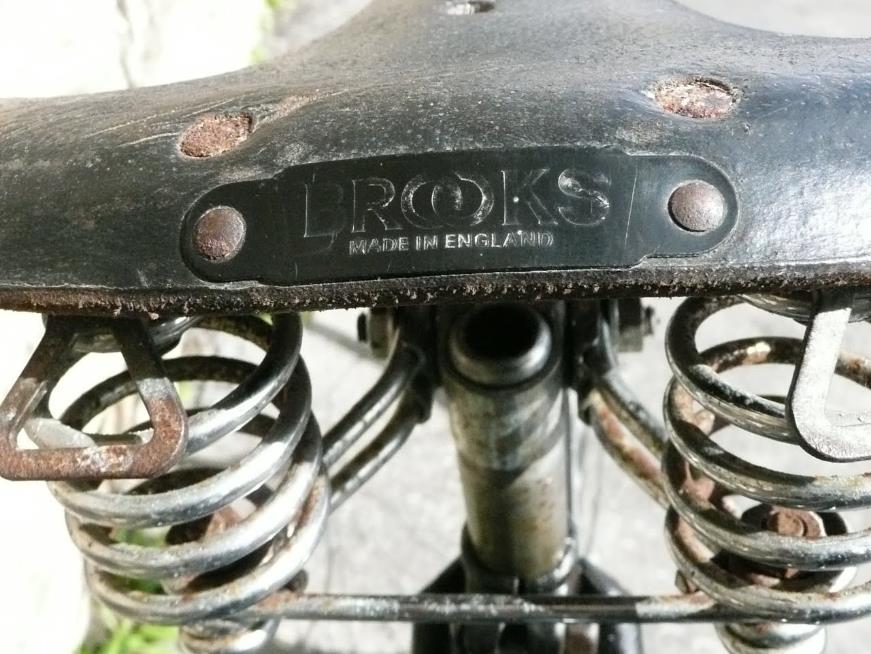 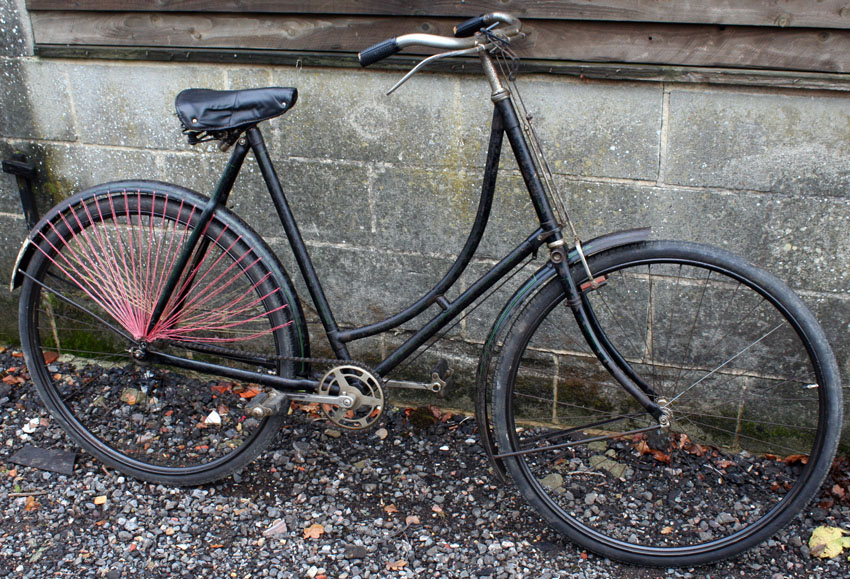 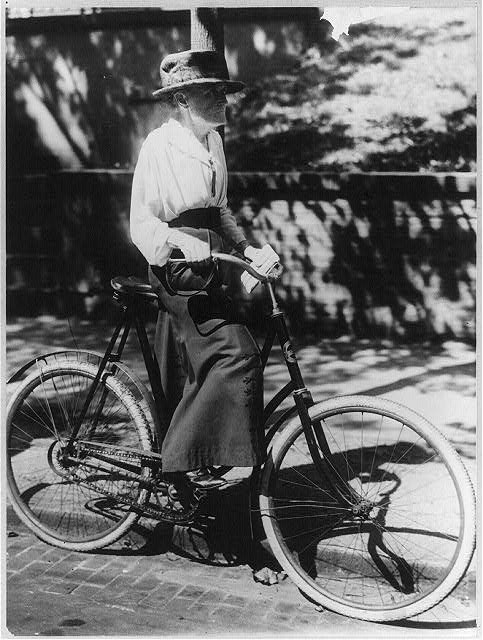 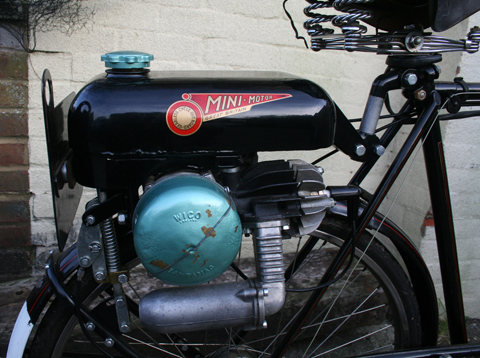 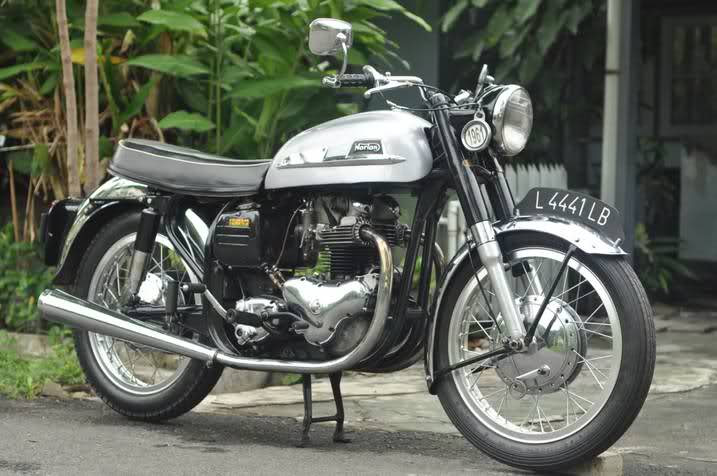 NORTON
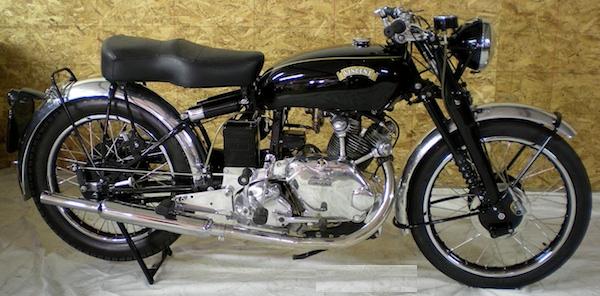 Vincent
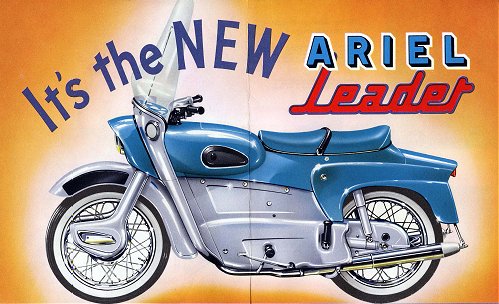 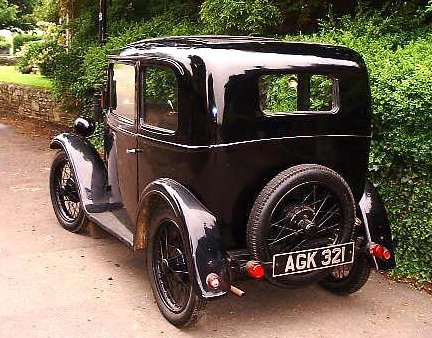 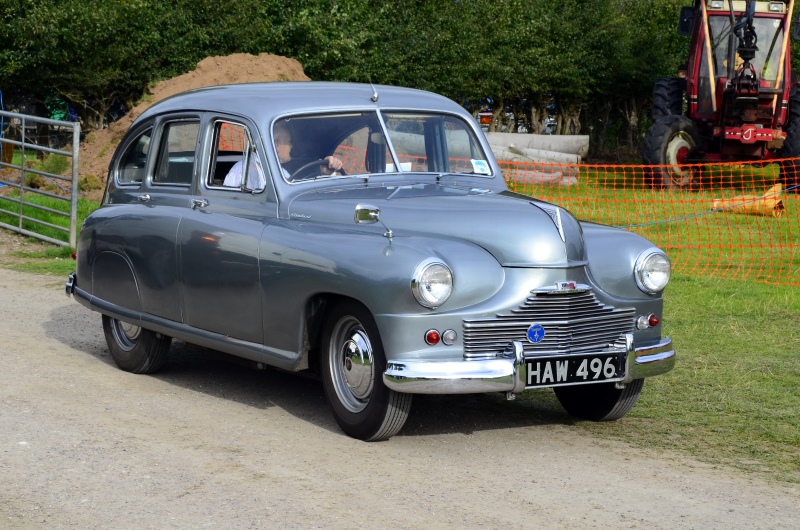 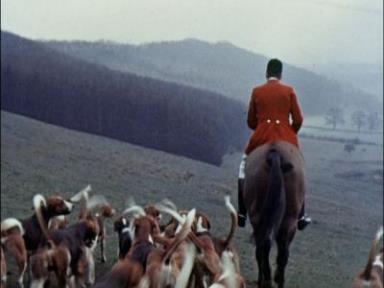 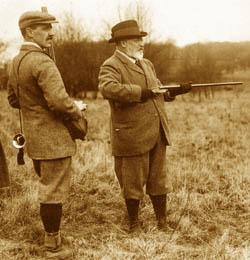 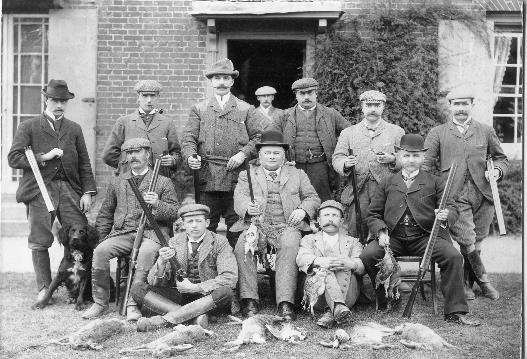 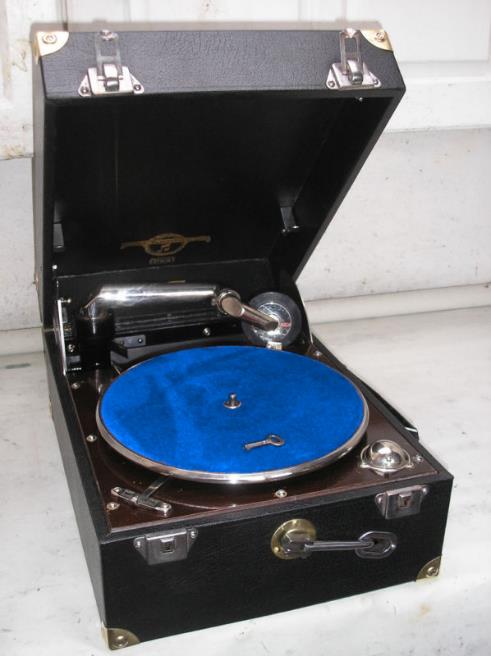 Gramophone
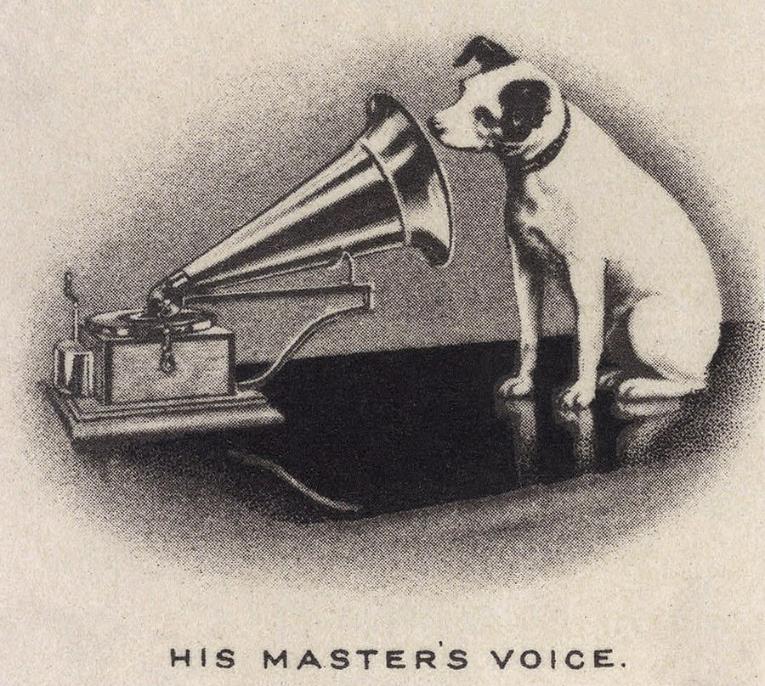 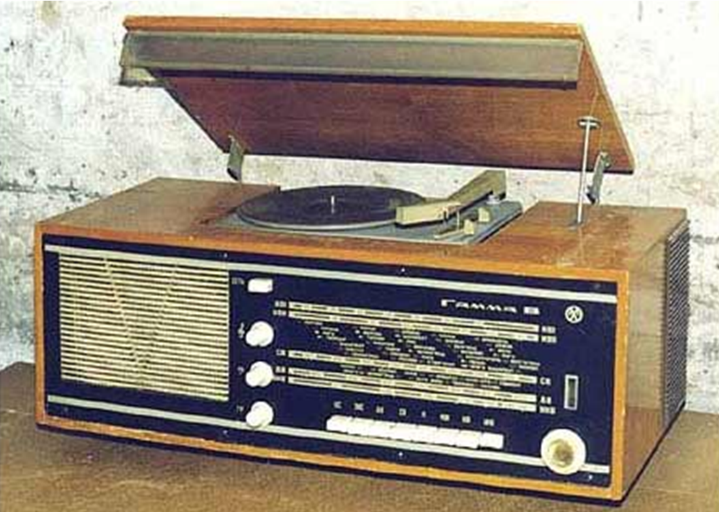 Radiogram
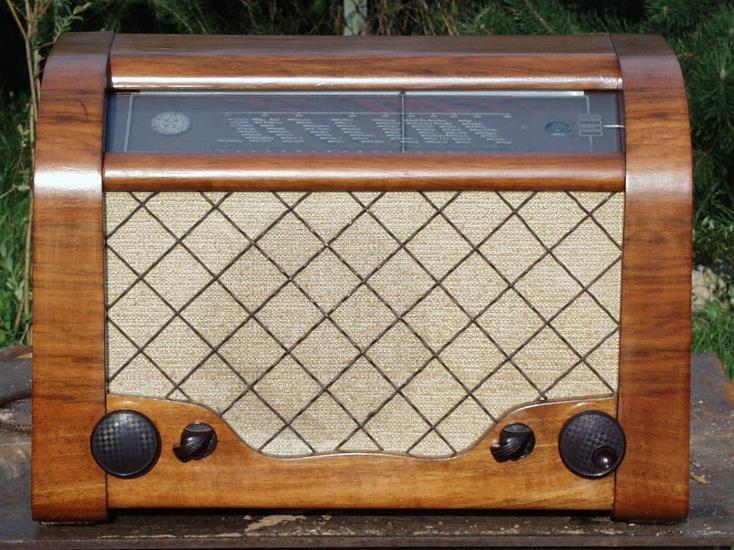 Valve Radio
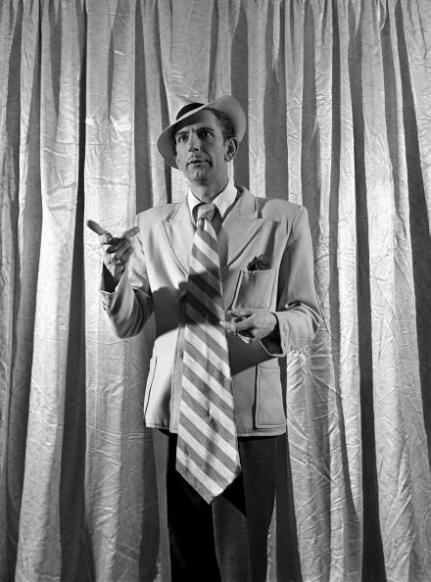 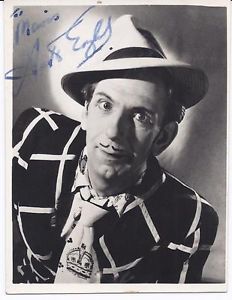 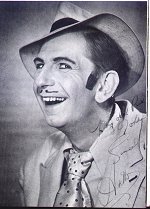 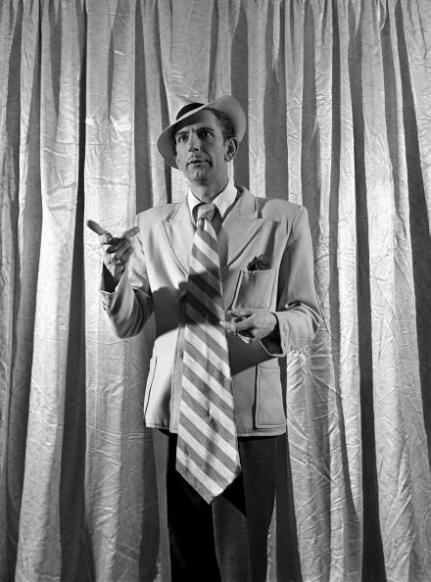 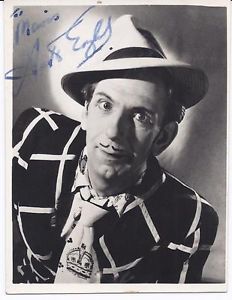 Arthur English
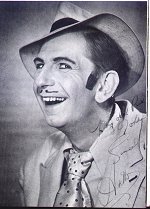 “Mum. They're laughing at me!"
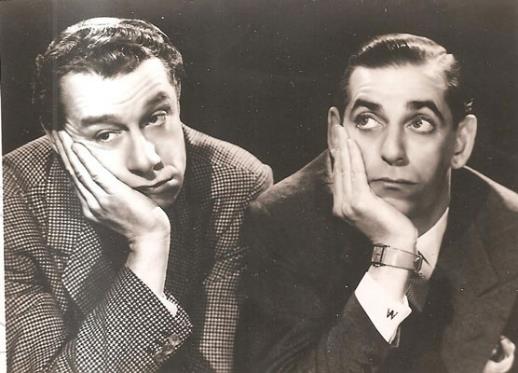 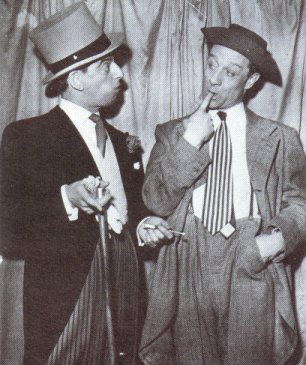 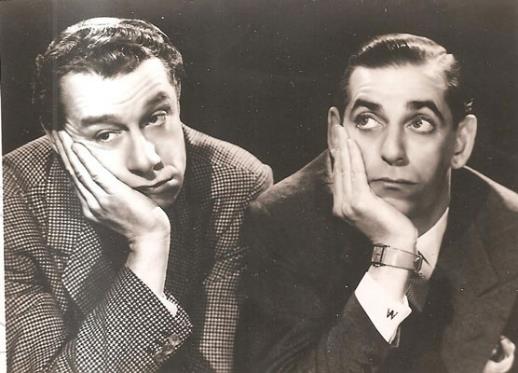 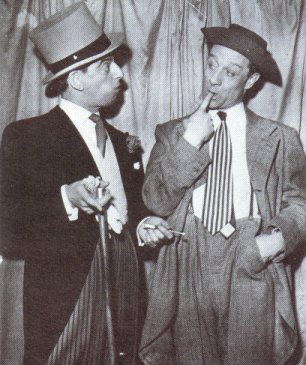 Jimmy Jewell and Ben Warriss
BBC radio series ’Up the Pole’
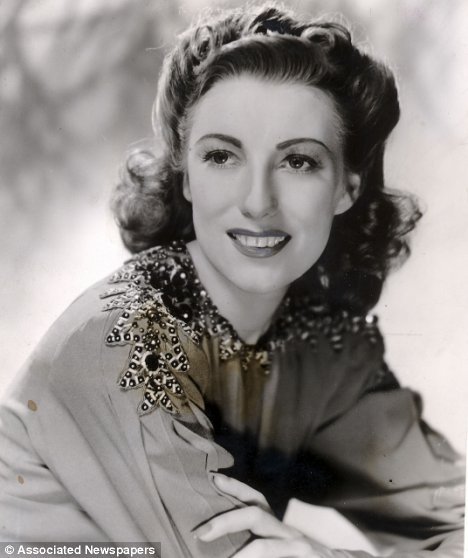 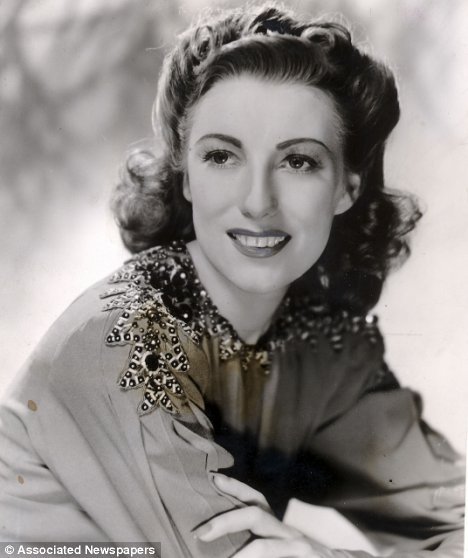 Vera Lynn
We'll meet again, Don't know where, Don't know whenBut I know we'll meet again some sunny dayKeep smiling through, Just like you always doTill the blue skies drive the dark clouds far away.
So will you please say "Hello"To the folks that I knowTell them I won't be long,They'll be happy to know That as you saw me goI was singing this song.
We'll meet again, Don't know where, Don't know whenBut I know we'll meet again some sunny day.
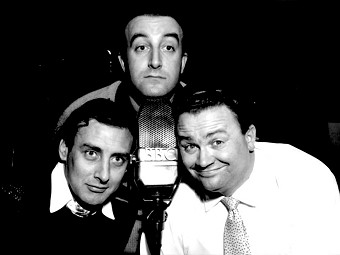 The Goons
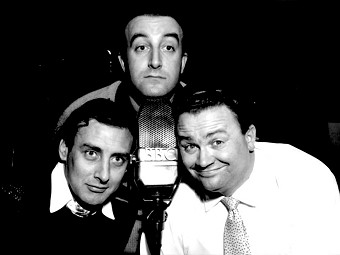 Spike Milligan, Peter Sellers, Harry Secombe
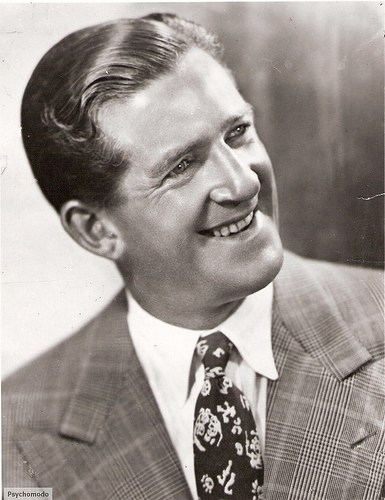 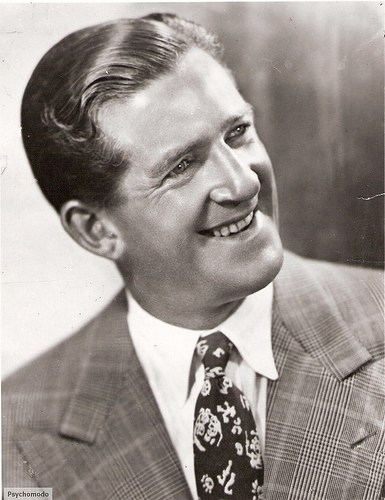 Ted Ray
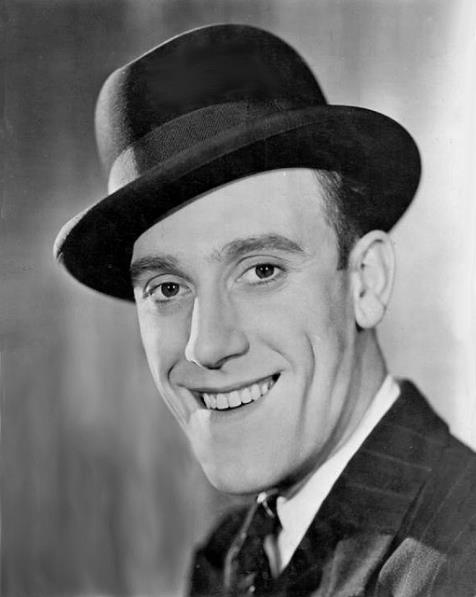 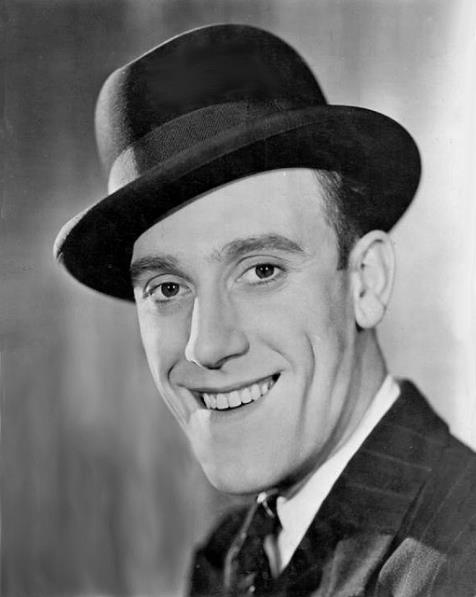 Tommy 
Trinder
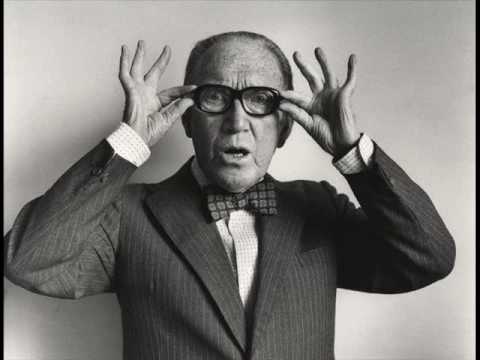 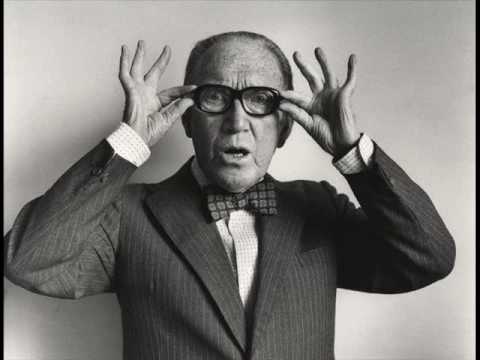 Arthur Askey
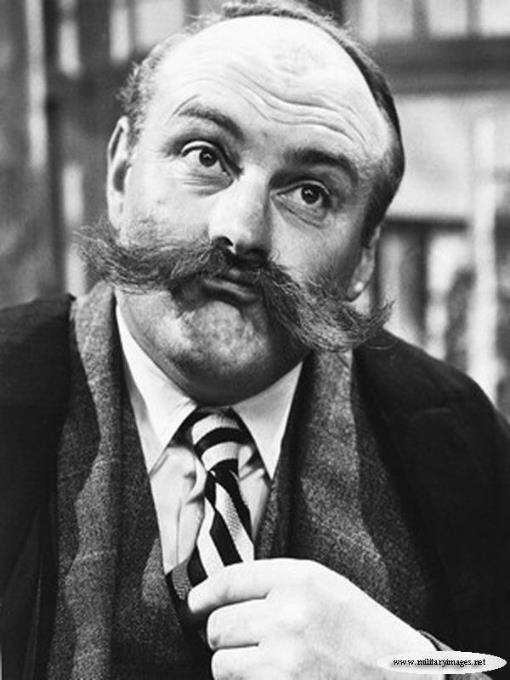 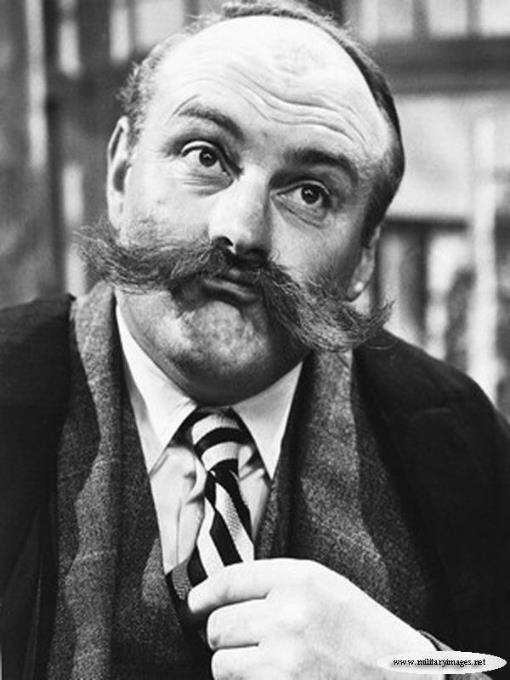 Jimmy
Edwards
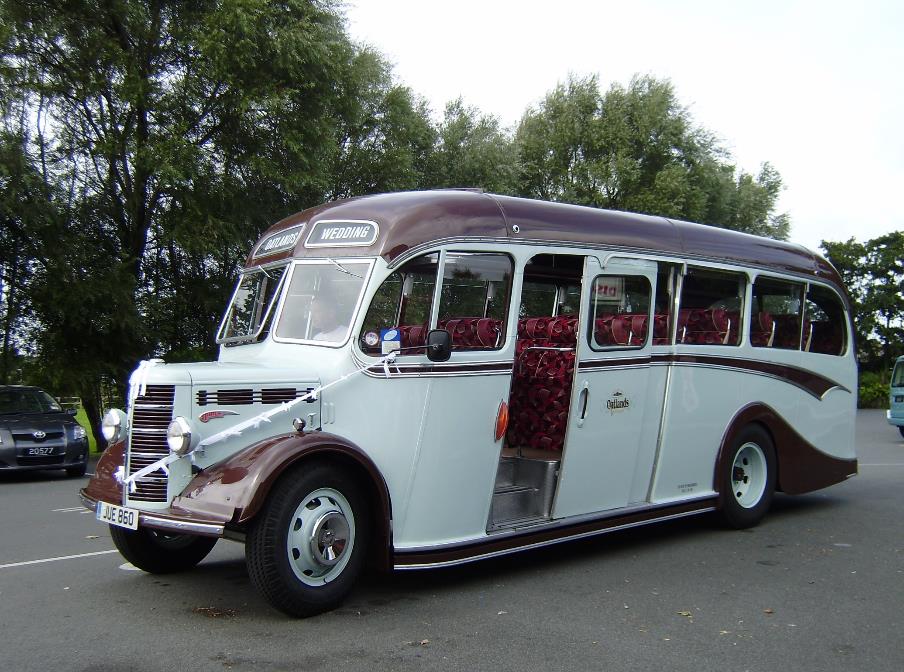 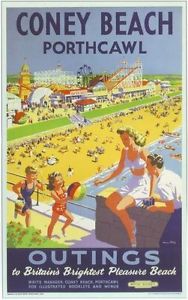 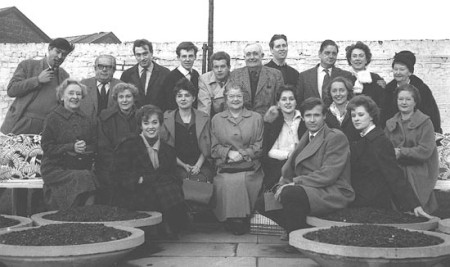 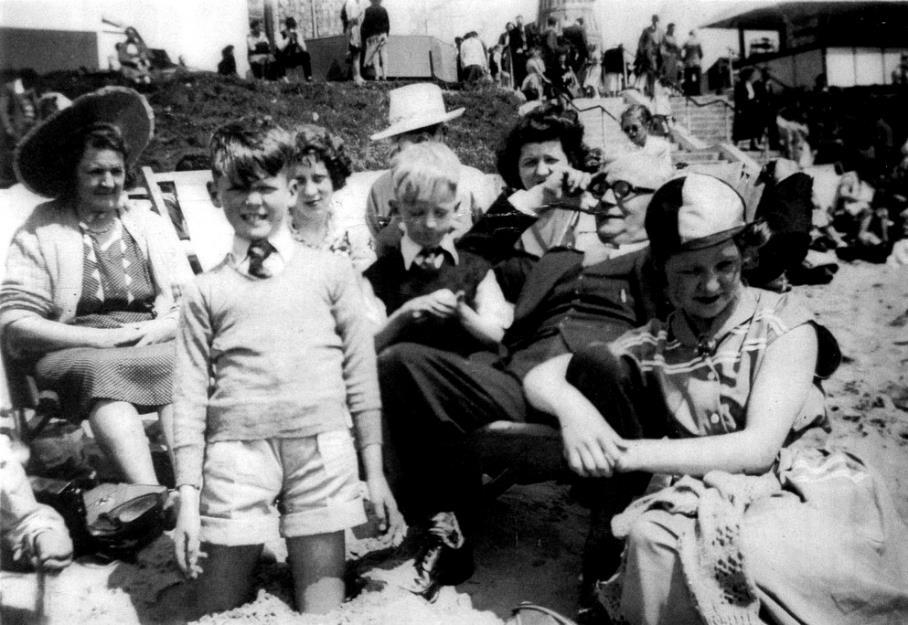 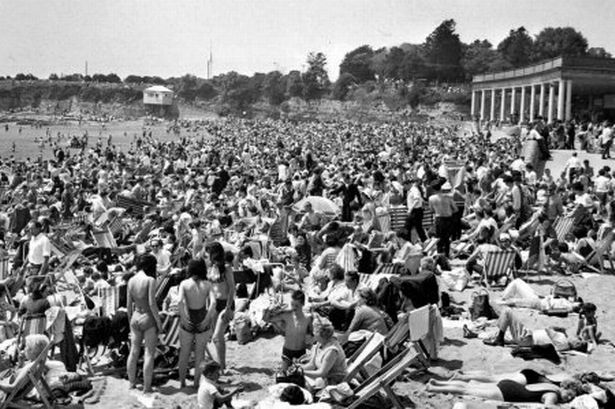 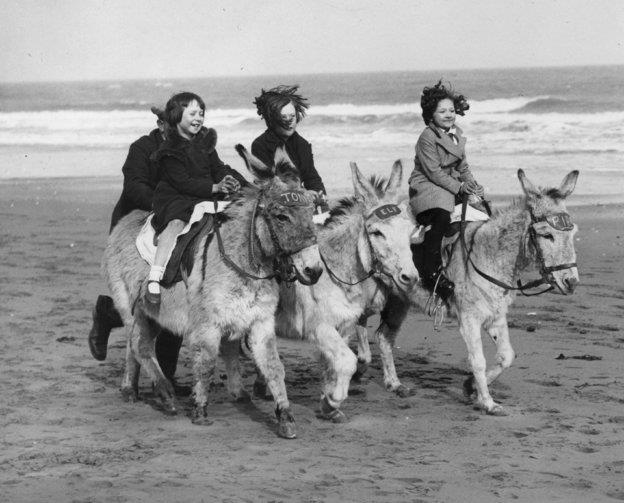 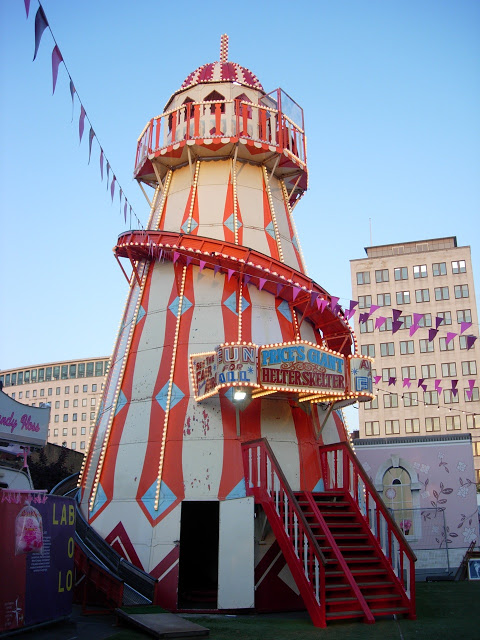 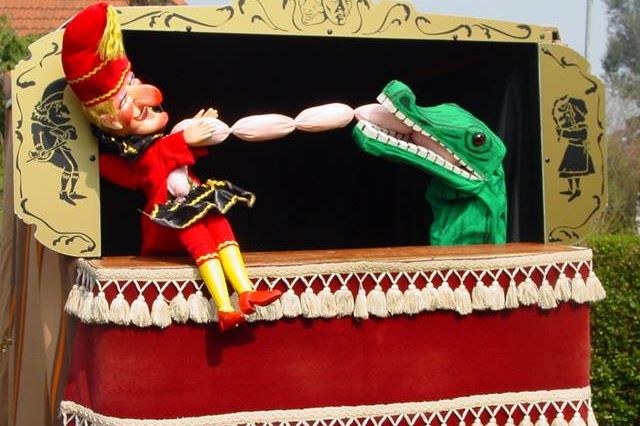 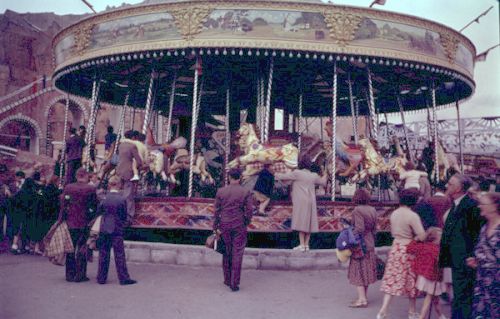 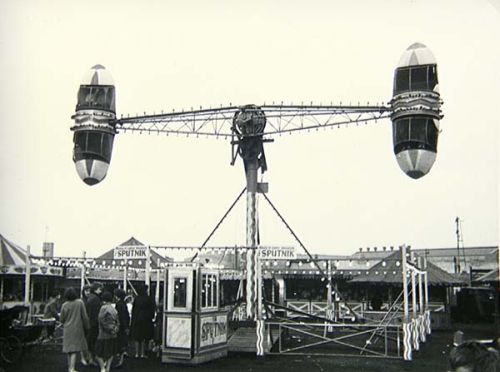 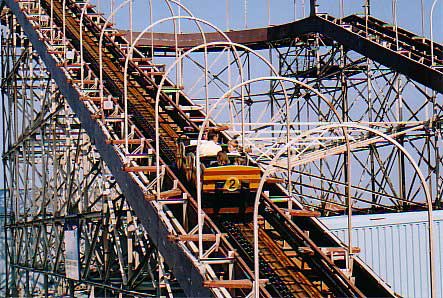 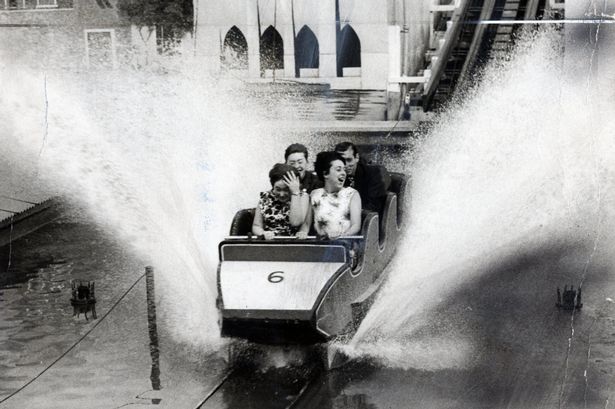 Water Shute
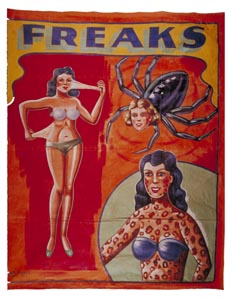 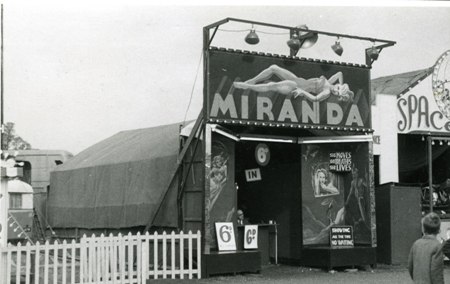 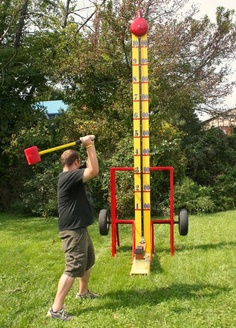 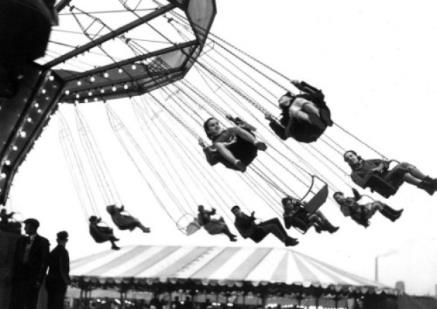 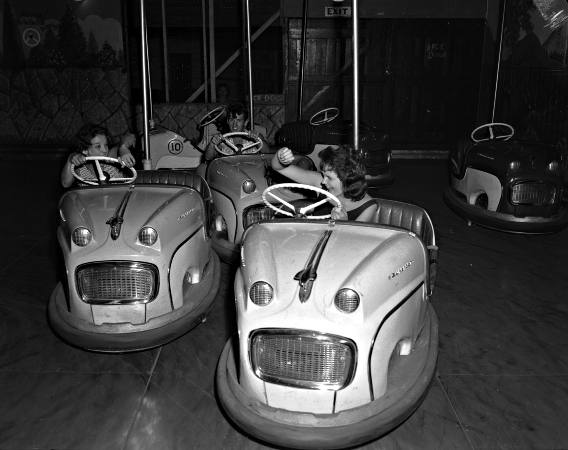 “They try to tell us we’re too youngToo young to really be in loveThey say that love’s a word, a word we’ve only heardBut can’t begin to know the meaning of. And yet we’re not too young to knowThis love will last though years may goAnd then someday they may recallWe were not, too young, at all.”
Nat King Cole: 1951
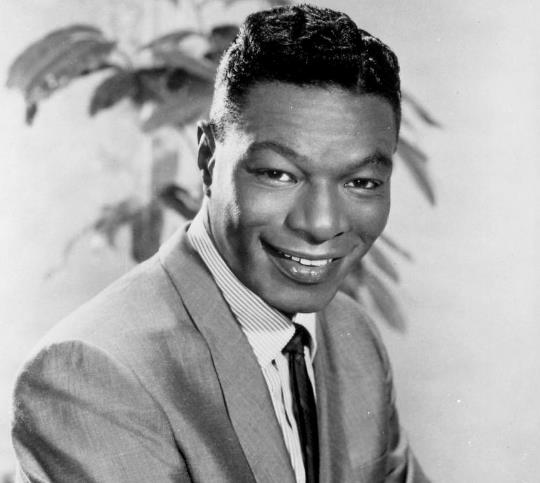 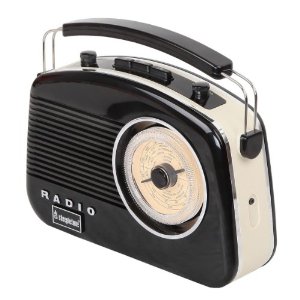 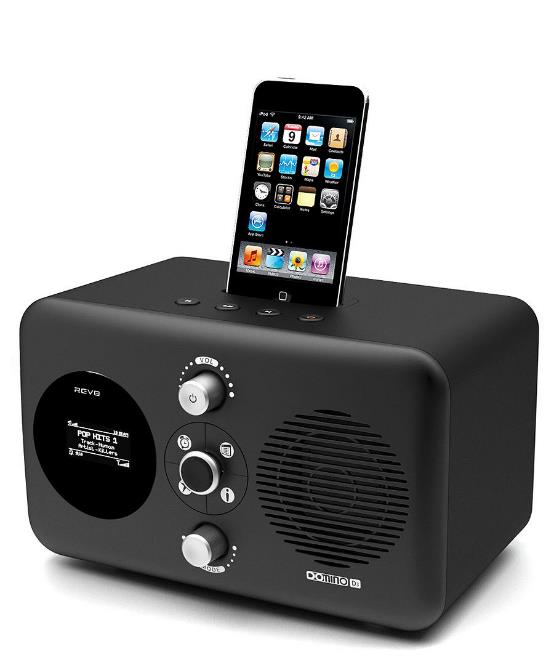 Modern digital radio with docking for iPod and IPhone.
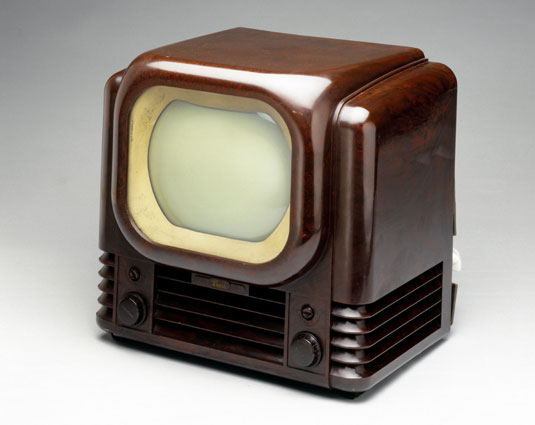 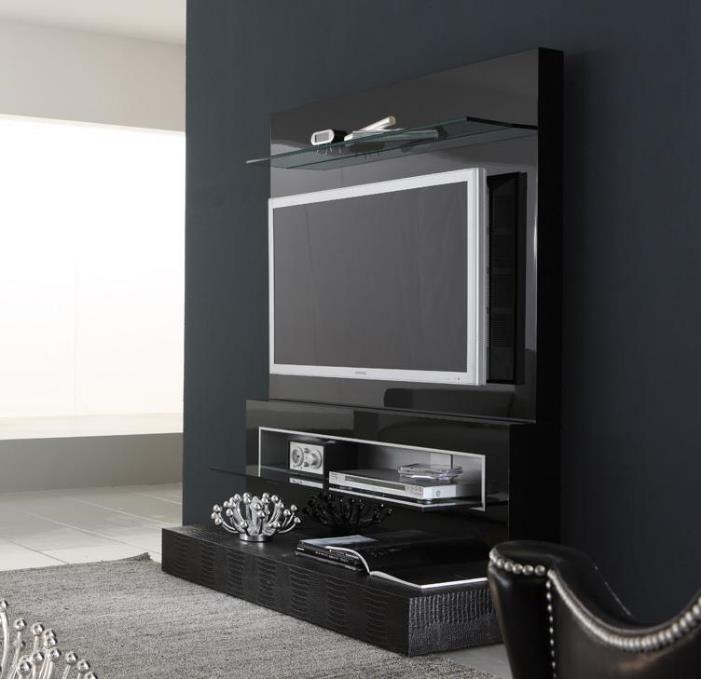 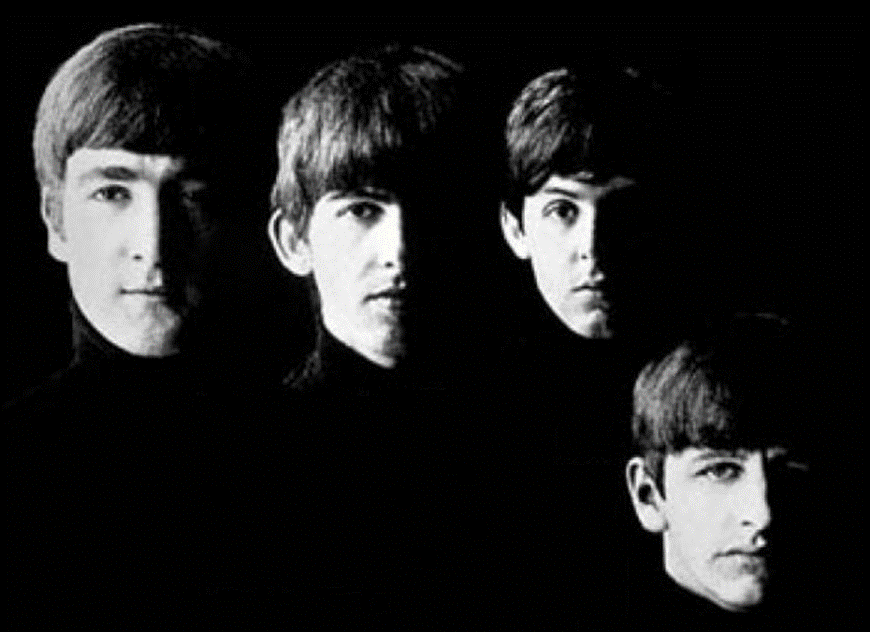 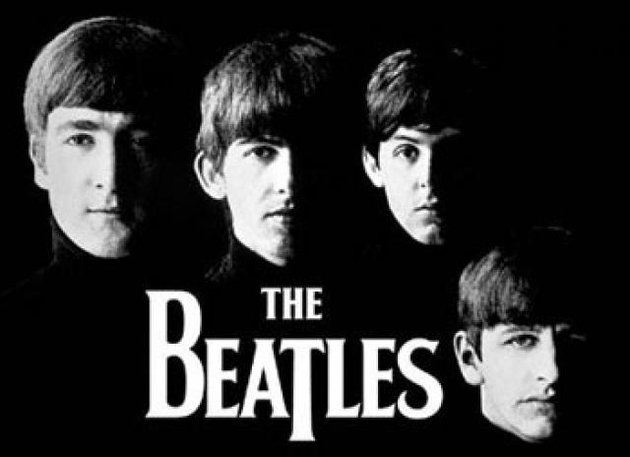 Hey Jude, don't make it badTake a sad song and make it betterRemember to let her into your heartThen you can start to make it better.
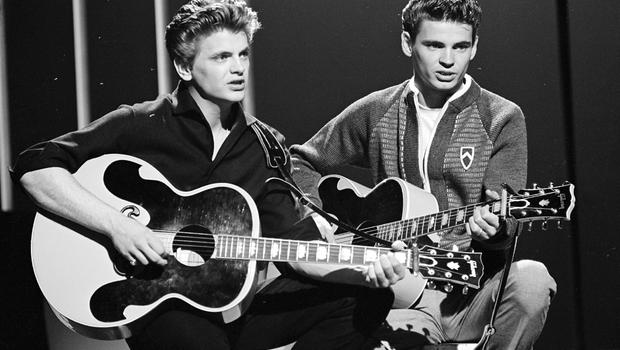 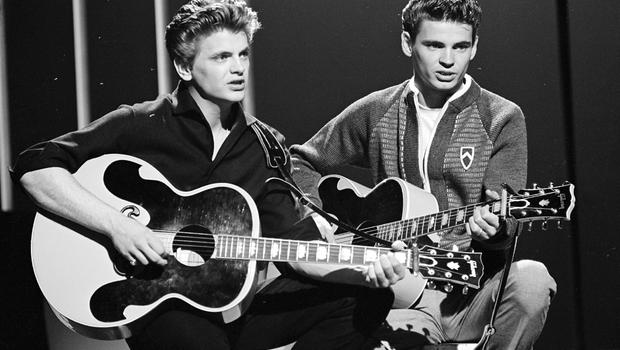 The Everly Brothers
D-r-e-a-m, dream, dream, dreamD-r-e-a-m, dream, dream, dream
When I want you in my armsWhen I want you and all your charmsWhenever I want you, all I have to do isD-r-e-a-m, dream

When I feel blue in the nightAnd I need you to hold me tightWhenever I want youAll I have to do is d-r-e-a-m
I can make you mine, taste your lips of wineAnytime night or dayOnly trouble is, gee whizI’m dreaming my life away
I need you so that I could dieI love you so and that is whyWhenever I want you, all I have to do isDream, dream, dream, dream, dream
D-r-e-a-m, dream, dream.
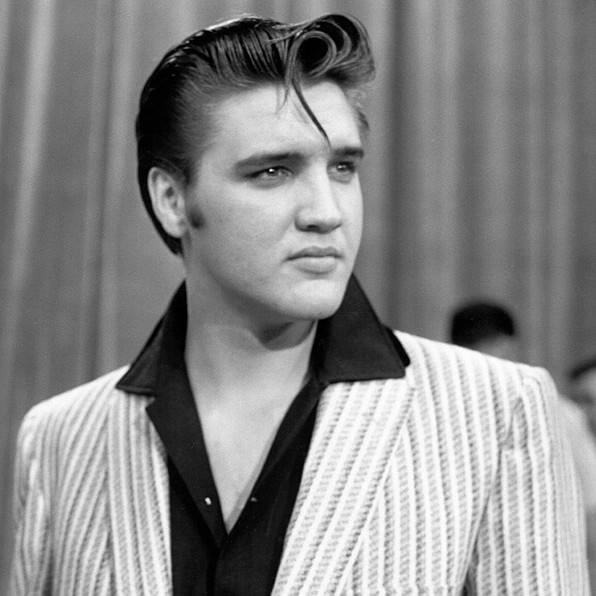 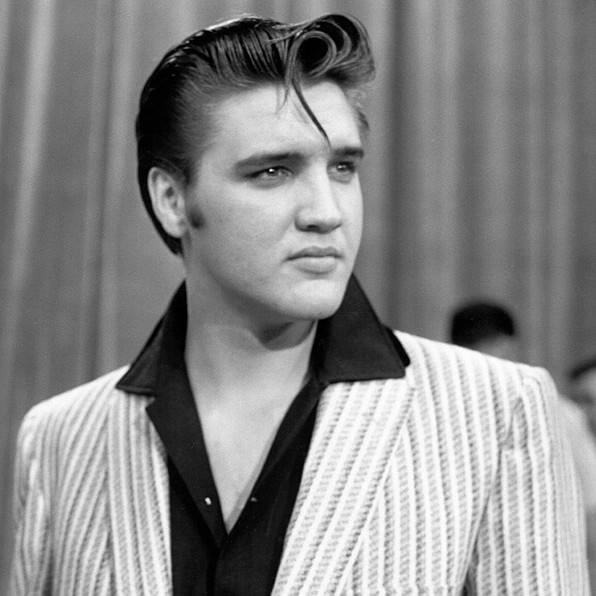 Elvis Presley
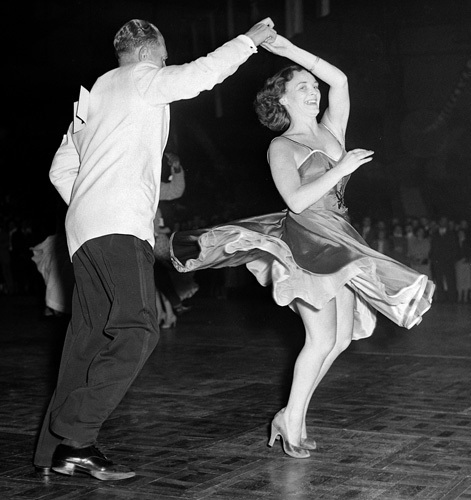 Jiving
Rock and Roll.

Bill Haley and his Comets.

‘Rock around the Clock’
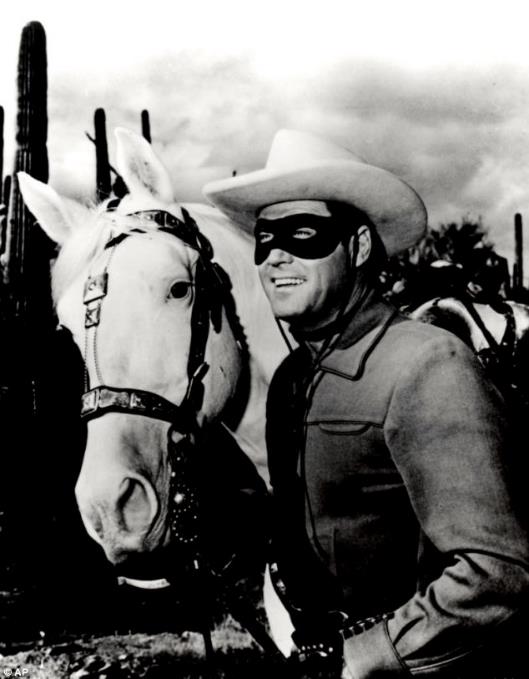 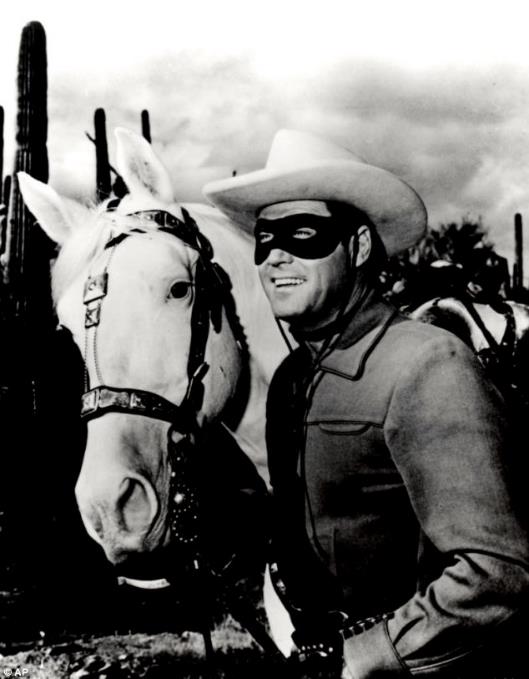 The Lone Ranger
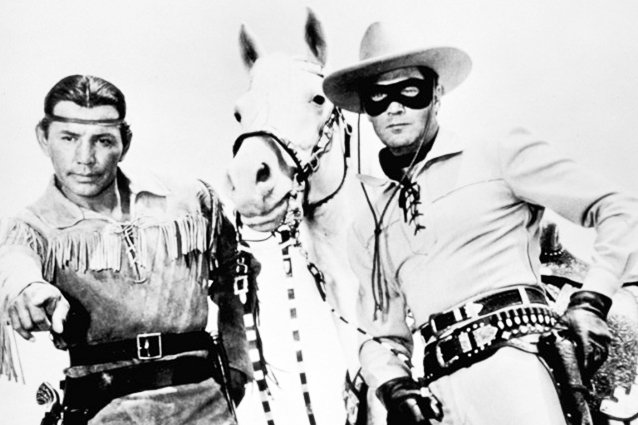 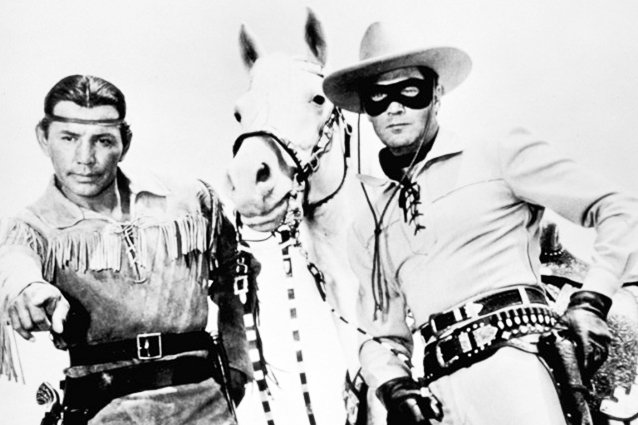 Tonto
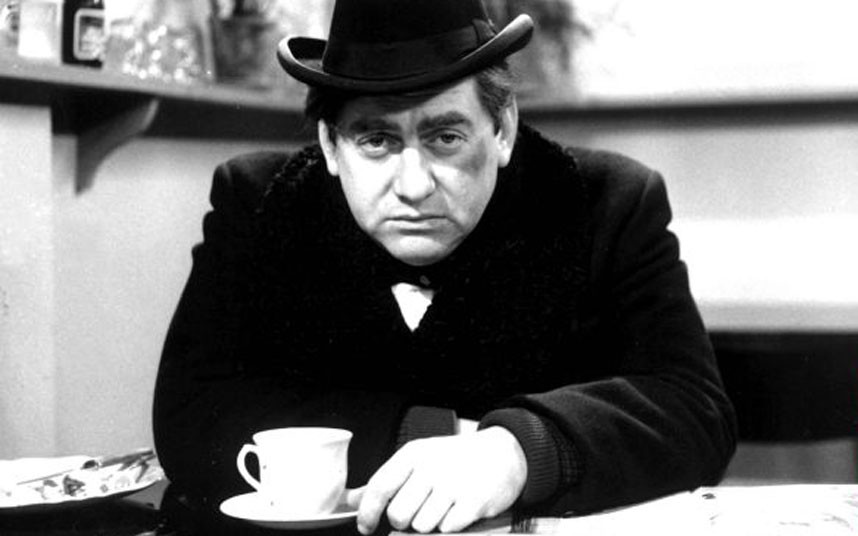 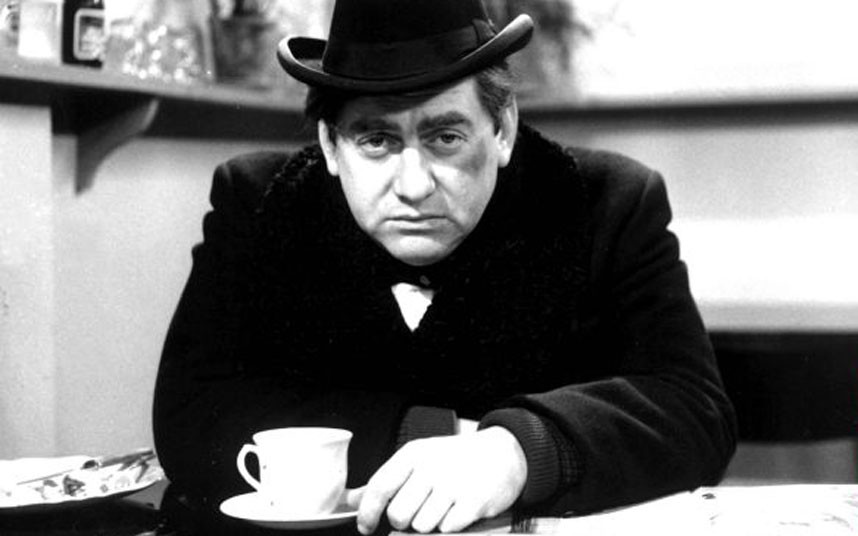 Tony Hancock
Tony Hancock joke
"I don't want any publicity – you get too many begging letters. If they're anything like the ones I send out I don't want to know!"
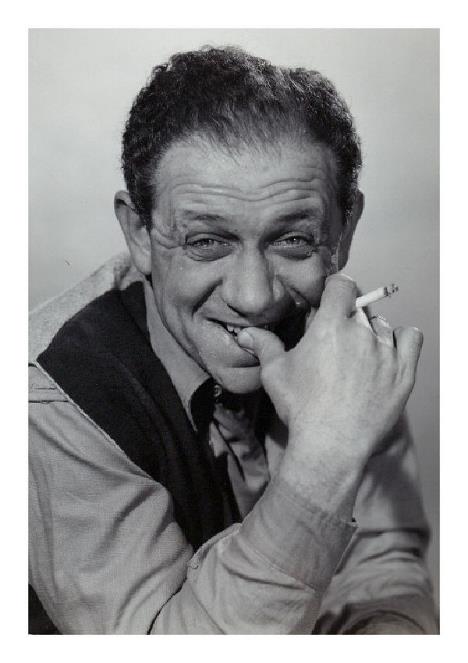 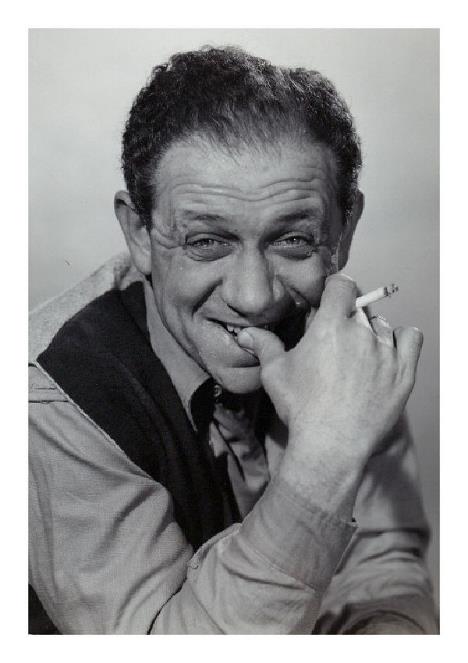 Sid James
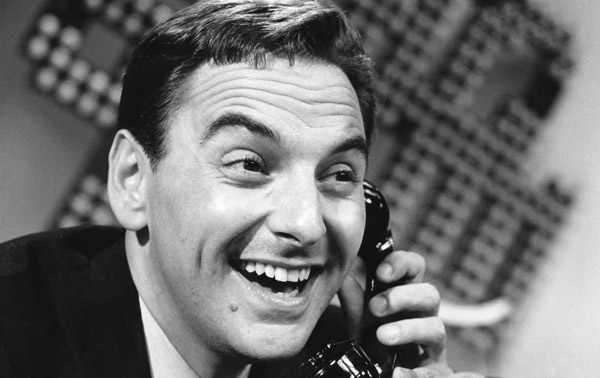 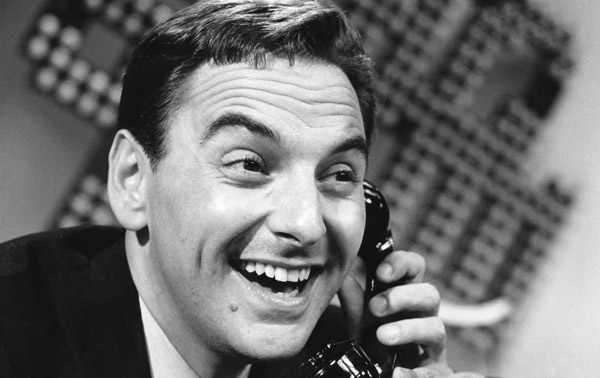 Bob Monkhouse
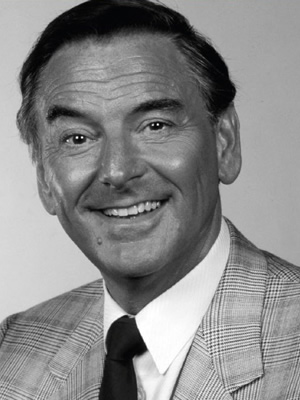 Two of Bob
Monkhouse’s
jokes ……….
"They used to laugh when I said I wanted to be a comedian ……….. well they're not laughing now."
My wife said: 'Can my mother come down for the weekend?' So I said: 'Why?' and she said: 'Well, she's been up on the roof two weeks already'.
JOHN SOMERS
Payhembury
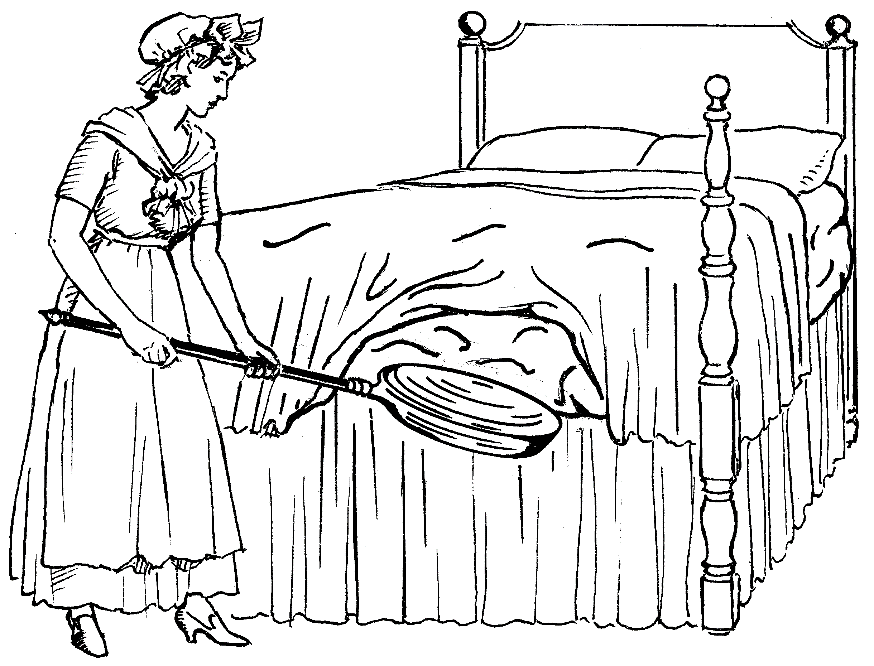 Jigsaw
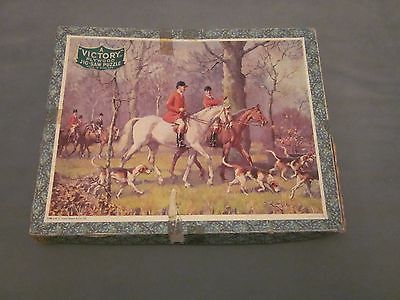